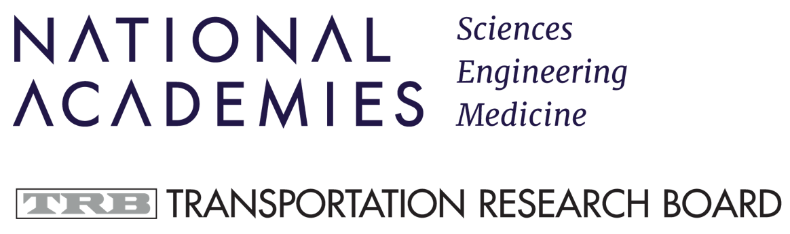 NCHRP 20-102(29)New Mobility Options in Travel Demand Forecasting and Modeling: Research Presentation
Final Project Presentation
Jan 5, 2024
Presented by 
Prof. Naveen Eluru
University of Central Florida
Outline
3/15/2024
Interim Meeting
2
Outline
3/15/2024
Interim Meeting
3
Panel
3/15/2024
Interim Meeting
4
Research Team
3/15/2024
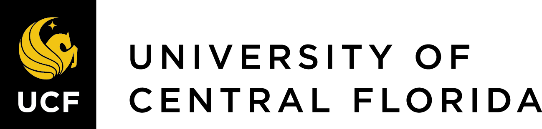 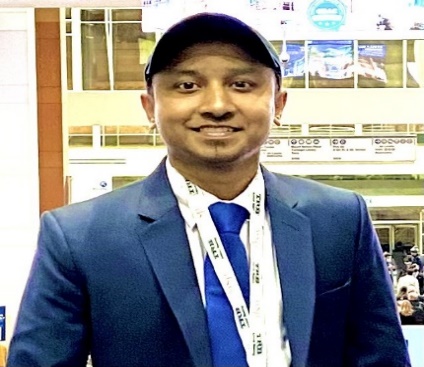 Interim Meeting
5
Project Objectives (from RFP)
3/15/2024
Objective 1
Objective 2
Interim Meeting
6
Project Timeline (Phase I)
3/15/2024
Task 1: Review existing research related to NMOs and their application in TDFMs as well as alternative approaches to TDFMs.
08/22/2022-11/30/2022
Task 2: Enumerate and define NMOs. Identify which NMOs will be included and considered in subsequent tasks
09/01/2022-12/31/2022
Interim Meeting
Task 3: Conduct a stakeholder survey of agency practices for including NMOs in TDFMs. Submit an Interim Report and Phase II research plan
10/01/2022-02/28/2023
7
Project Timeline (Phase II)
3/15/2024
Task 4: Develop a practitioners’ guide for implementation
02/01/2023-08/31/2023
Task 5: Develop final deliverables
06/01/2023-12/31/2023
Interim Meeting
8
Outline
3/15/2024
Interim Meeting
9
3/15/2024
Phase I:NMO selection, current analysis, and TDFM applications
Interim Meeting
10
Task I: Literature Review
3/15/2024
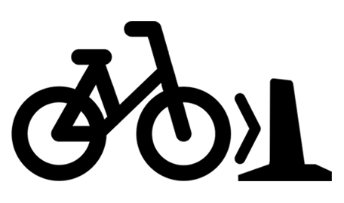 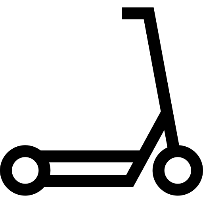 Shared micro mobility
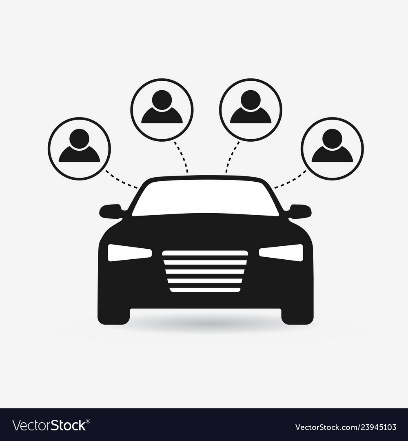 Literature Review
Interim Meeting
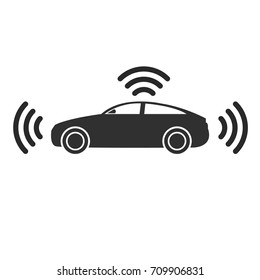 TNC
Connected and autonomous 
vehicles
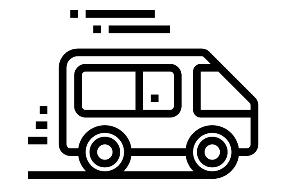 11
Micro transit
Task I: Literature Review
3/15/2024
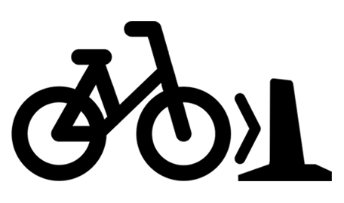 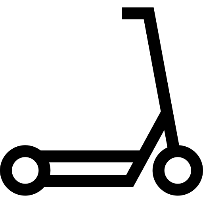 Shared micro mobility
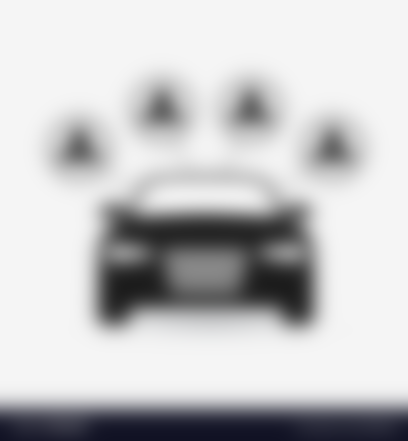 Dimensions of interest
Demand at the aggregate level: 11 out of 21 
Individual level: 3 out of 21
Literature Review
Interim Meeting
TNC
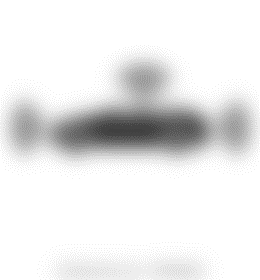 Connected and autonomous 
vehicles
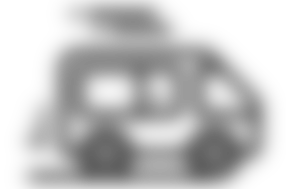 12
Micro transit
Task I: Literature Review
3/15/2024
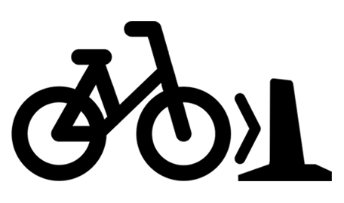 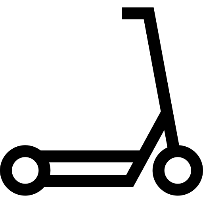 Shared micro mobility
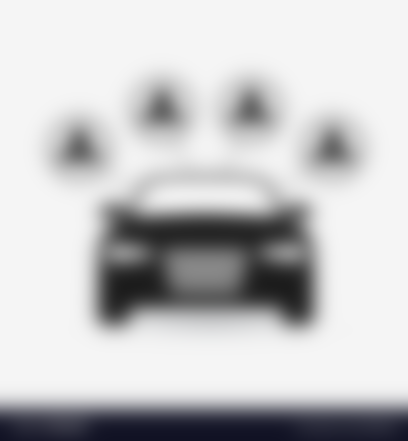 Models adopted for demand analysis
Linear regression: 8 out of 21
Negative binomial or Zero inflated negative binomial
Models for shared micro mobility adoption:
Multinomial logit model and variants (Mixed logit or Nested logit model)
Literature Review
Interim Meeting
TNC
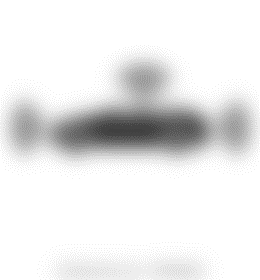 Connected and autonomous 
vehicles
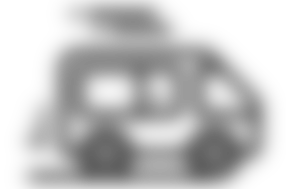 13
Micro transit
Task I: Literature Review
3/15/2024
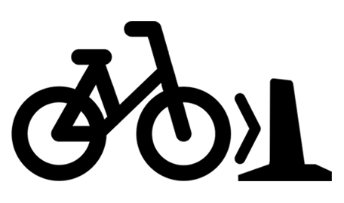 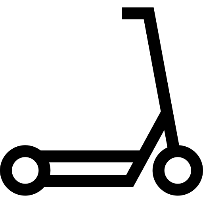 Shared micro mobility
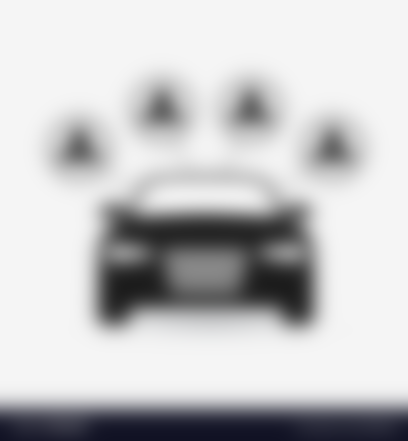 TDFM relevancy
Trip based: 17 out of 21
Activity based: 1 out of 21
	(San Diego Regional Plan, 2021)
Literature Review
Interim Meeting
TNC
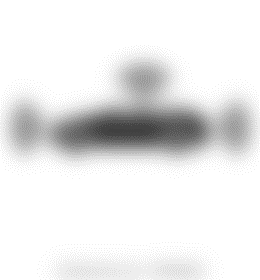 Connected and autonomous 
vehicles
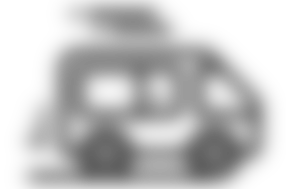 14
Micro transit
Task I: Literature Review
3/15/2024
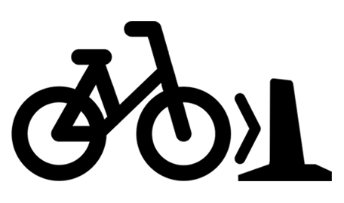 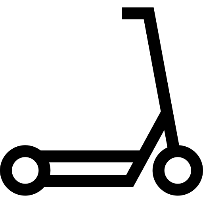 Shared micro mobility
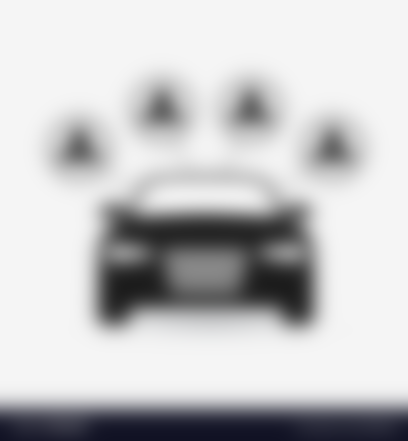 Analyzed components
Trip generation: 15 out of 21
Trip distribution: 4 out of 21
Mode choice: 3 out of 21
Literature Review
Interim Meeting
TNC
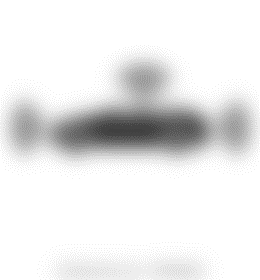 Connected and autonomous 
vehicles
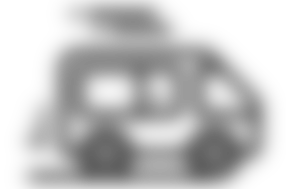 15
Micro transit
Task I: Literature Review
3/15/2024
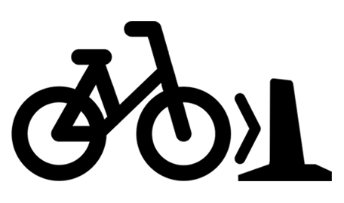 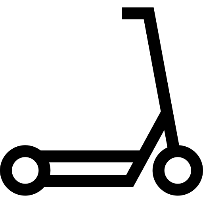 Shared micro mobility
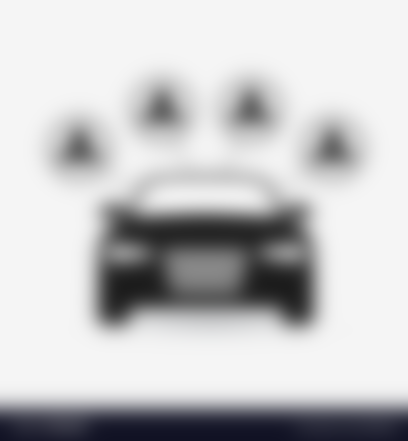 Independent: 20 out of 21
Integrated: 1 out of 21
(San Diego Regional Plan, 2021)
Literature Review
Interim Meeting
TNC
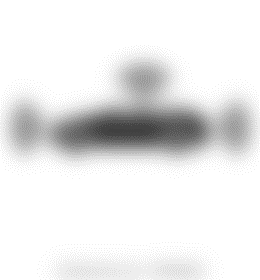 Connected and autonomous 
vehicles
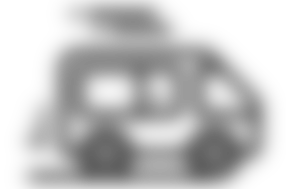 16
Micro transit
Task I: Literature Review
3/15/2024
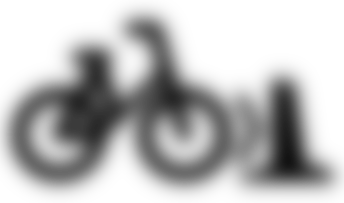 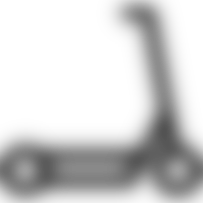 Shared micro mobility
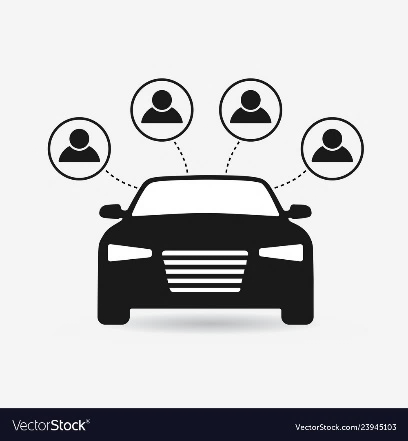 Literature Review
Interim Meeting
TNC
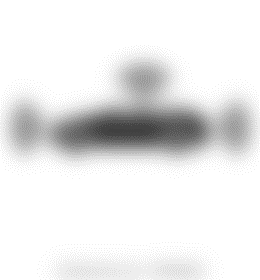 Dimensions of interest
Spatial resolution
City, TAZ, borough, taxi zone, census tract, census bloc, neighborhood tabulation area
Temporal resolution
Trips in every 10 minutes, daily trips, weekend/weekday trips, monthly trips
Connected and autonomous 
vehicles
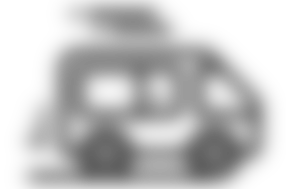 17
Micro transit
Task I: Literature Review
3/15/2024
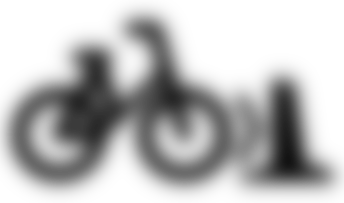 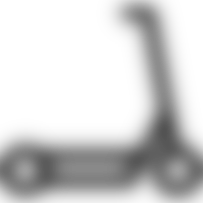 Shared micro mobility
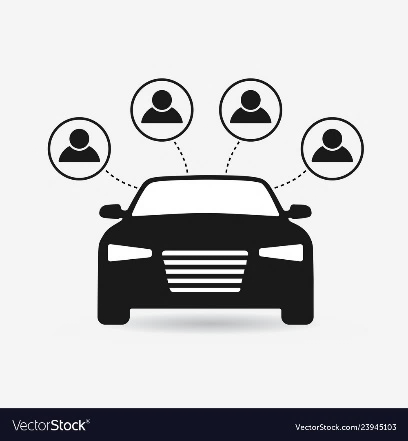 Literature Review
Interim Meeting
TNC
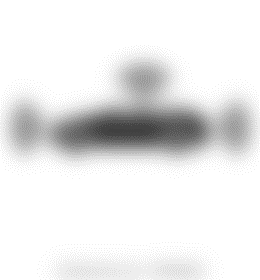 Demand analysis
Linear regression model variants (GWR, Spatial lag/error models)
Deep learning models
TNC adoption
Multinomial logit model variants (Nested logit)
Ordered probit model
Connected and autonomous 
vehicles
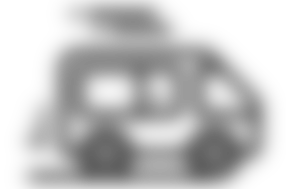 18
Micro transit
Task I: Literature Review
3/15/2024
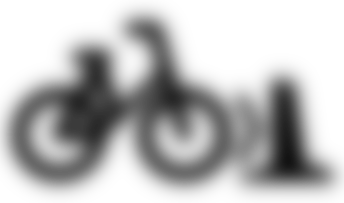 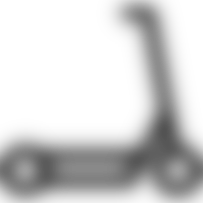 Shared micro mobility
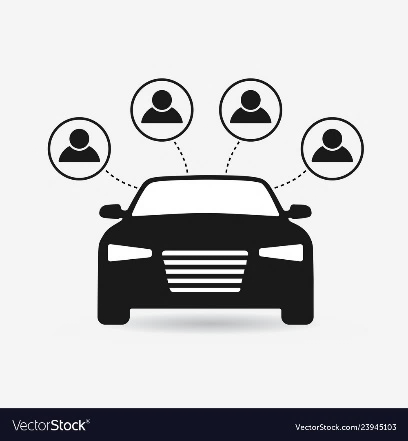 Literature Review
Interim Meeting
TNC
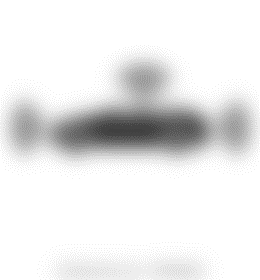 TDFM relevancy
Trip based: 25 out of 27
Activity based: 2 out of 27
	(San Diego Regional Plan, 2021,
	 Gurumurthy et al., 2020)
Connected and autonomous 
vehicles
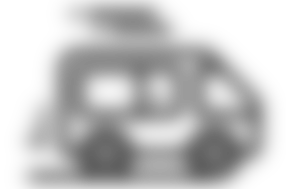 19
Micro transit
Task I: Literature Review
3/15/2024
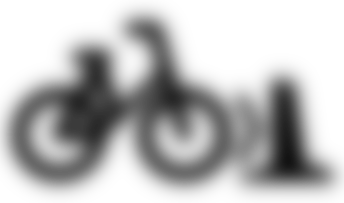 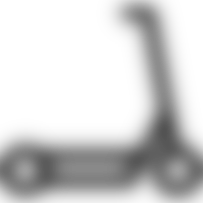 Shared micro mobility
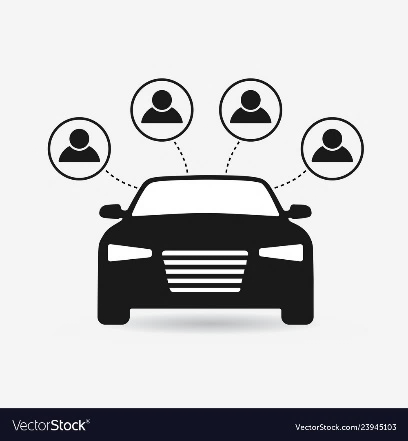 Literature Review
Interim Meeting
TNC
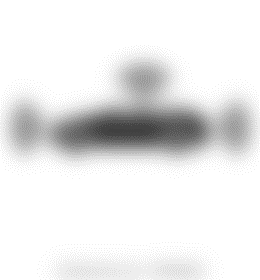 Analyzed components
Trip generation: 18 out of 27
Trip distribution: 2 out of 27
Mode choice: 9 out of 27
Traffic assignment: 1 out of 27
Connected and autonomous 
vehicles
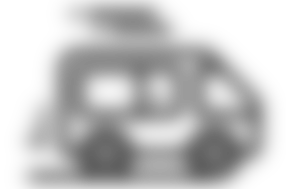 20
Micro transit
Task I: Literature Review
3/15/2024
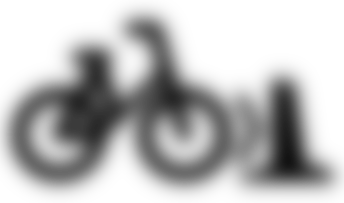 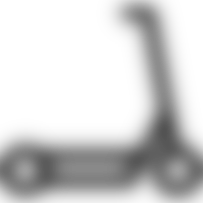 Shared micro mobility
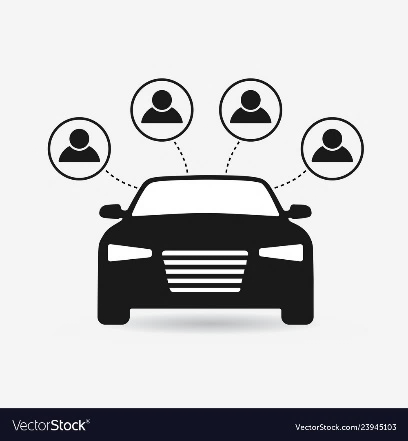 Literature Review
Interim Meeting
TNC
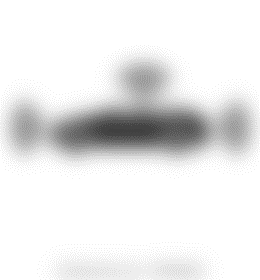 Only 2 integrated studies 
Framework developed by Caliper for the North Carolina Research Triangle region, 2021
San Diego Regional Plan, 2021
Connected and autonomous 
vehicles
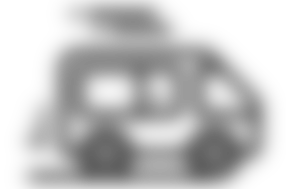 21
Micro transit
Task I: Literature Review
3/15/2024
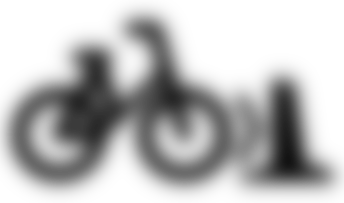 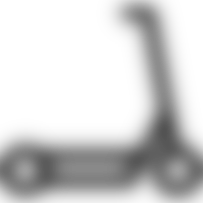 Dimensions of interest
Influence on system mileage
Individual preference in adoption of AVs
Shared micro mobility
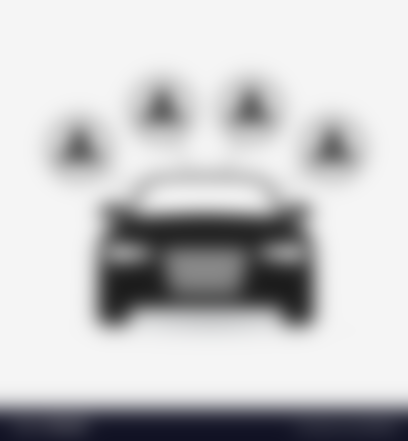 Literature Review
Interim Meeting
TNC
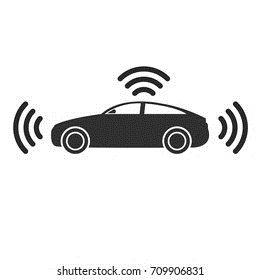 Connected and autonomous 
vehicles
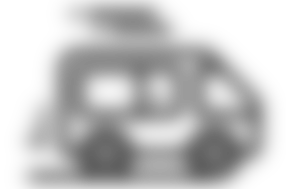 22
Micro transit
Task I: Literature Review
3/15/2024
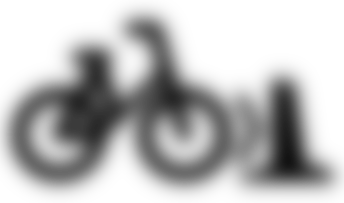 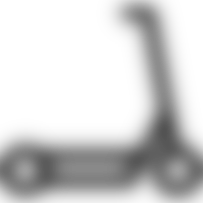 Research approach
Survey data collection with hypothetical scenario questions
Simulation approaches 
Scenario specific parameters approach
Shared micro mobility
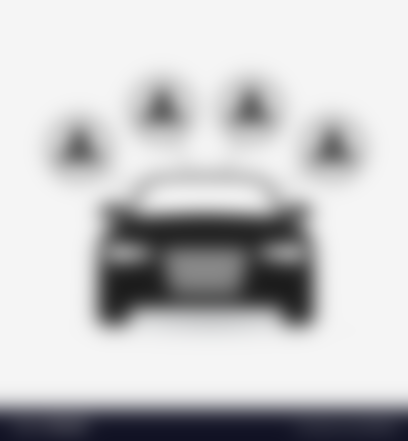 Literature Review
Interim Meeting
TNC
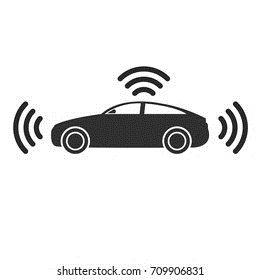 Connected and autonomous 
vehicles
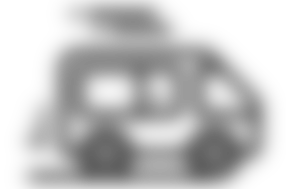 23
Micro transit
Task I: Literature Review
3/15/2024
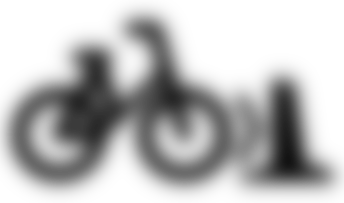 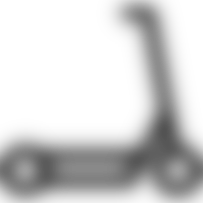 TDFM relevancy
Trip based: 14 out of 25
Activity based: 10 out of 25
Higher share of activity-based model compared to previous two NMOs
Shared micro mobility
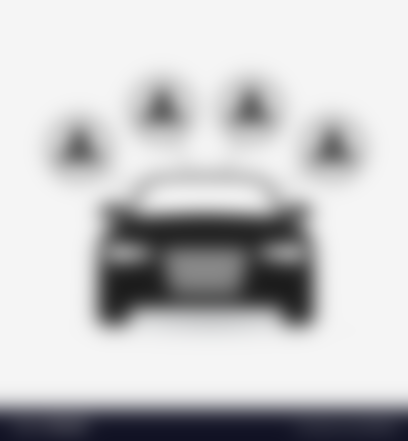 Literature Review
Interim Meeting
TNC
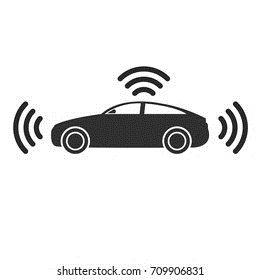 Connected and autonomous 
vehicles
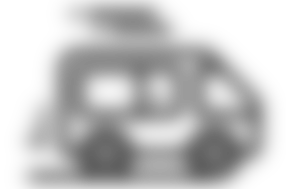 24
Micro transit
Task I: Literature Review
3/15/2024
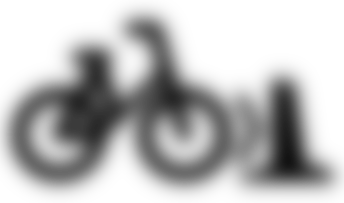 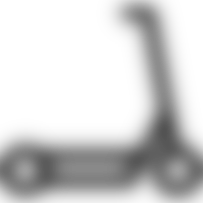 Analyzed components
Trip generation: 5 out of 25
Mode choice: 8 out of 25
All modules: 7 out of 25
Shared micro mobility
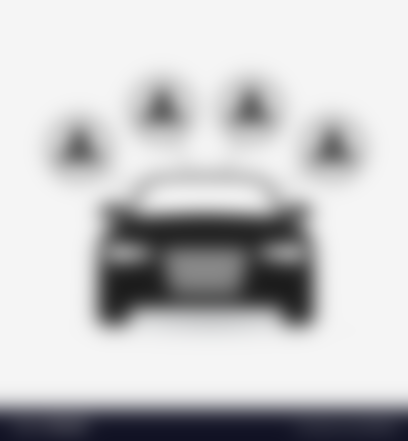 Literature Review
Interim Meeting
TNC
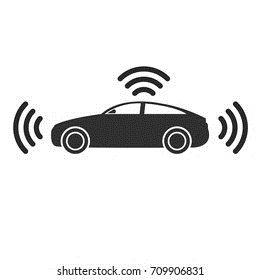 Connected and autonomous 
vehicles
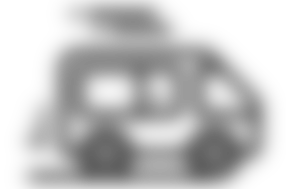 25
Micro transit
Task I: Literature Review
3/15/2024
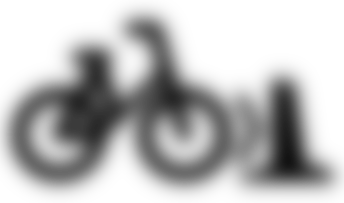 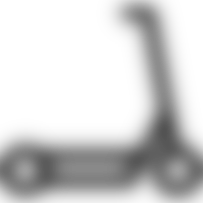 5 studies out of 25 considered and integrated TDFM process
Virginia DOT, 2020
Childress et al., 2015 – Seattle region
Vyas et al., 2019 – Columbus, Ohio
NCHRP Research Report 896, 2018
SMART Mobility CAV Capstone Report, 2020
Shared micro mobility
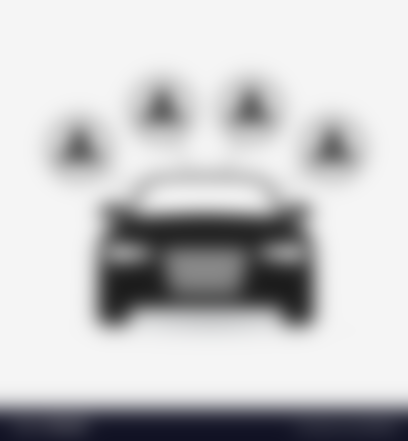 Literature Review
Interim Meeting
TNC
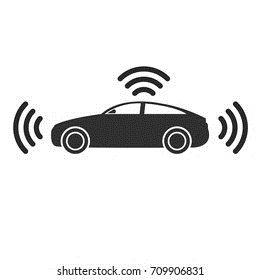 Connected and autonomous 
vehicles
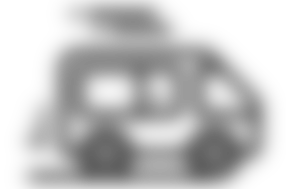 26
Micro transit
Task I: Literature Review
3/15/2024
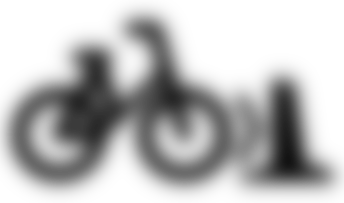 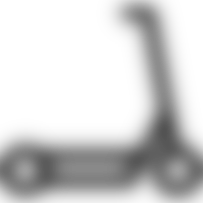 Shared micro mobility
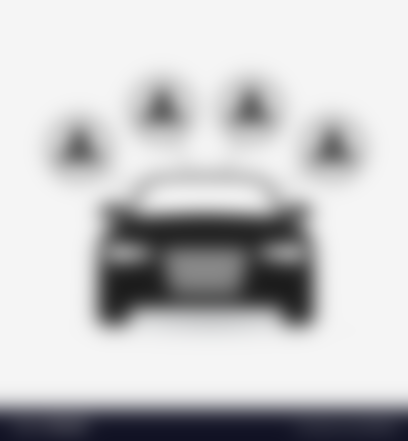 7 studies based on survey data
No studies incorporating micro transit into TDFM
Can be considered among NMOs of interest for the future
TNC related approaches can be carefully modified for micro transit
Literature Review
Interim Meeting
TNC
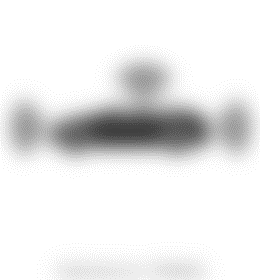 Connected and autonomous 
vehicles
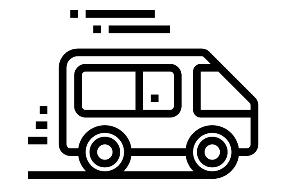 27
Micro transit
Task I: Literature Review
3/15/2024
Study efforts relevant to the preparation of the guidebook:
San Diego Activity based model
TNC single and TNC pooled is considered in mode choice component
Data and model accessible via GitHub
North Carolina Research Triangle trip-based model
TNC included as non household auto alternatives along with taxi, rental cars
Data and models are not accessible
Puget Sound Regional Council
Potential impact of CAVs inclusion via simulation approach (Childress et al., 2015)
Puget Sound TDFM is an open-source platform and accessible via GitHub
Interim Meeting
28
Task I: Literature Review
3/15/2024
Study efforts relevant to the preparation of the guidebook:
Columbus, Ohio
Mid-Ohio Regional Planning Commission (MORPC) was employed to evaluate the impact of AVs under several AV penetration scenarios (Vyas et al., 2019)
The study considered mixed vehicle fleets with AV proportion ranging from 0 to 100%
The research team will explore access to this data for use case examples
Virginia DOT
Policies and procedures manual version 3.0 was developed for NMOs including shared micro-mobility, TNC and CAVs
Qualitative recommendations provided in the report will be considered while preparing the guidebook.
Interim Meeting
29
Task II: Selection of NMOs
3/15/2024
Interim Meeting
30
Task III: Stakeholder Survey
3/15/2024
Questionnaire preparation
Three different sections 
Current travel demand forecasting modeling tools, 
Potential changes already made or in consideration for new mobility options 
Jurisdiction and respondent specific questions

IRB Approvals
UCF IRB approval
Exempt Human Subjects’ certification
Interim Meeting
31
Task III: Stakeholder Survey
3/15/2024
Dissemination
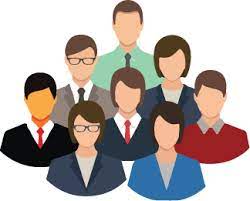 NCHRP Panel Members
TRB Committee Chairs
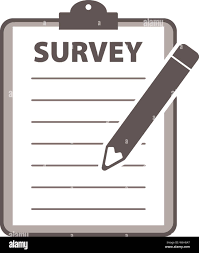 Interim Meeting
DOT & MPO Personnel
Travel Model Improvement Program (TMIP) list serve
Private Consulting Organization Personnel
32
Task III: Stakeholder Survey (cont.)
3/15/2024
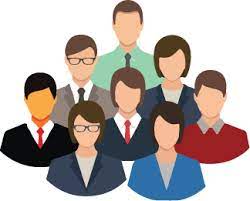 Interim Meeting
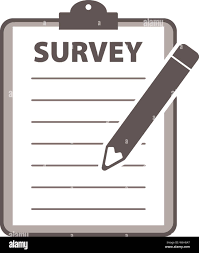 Travel Demand Forecasting Model Section
New Mobility Options
Jurisdiction and respondent characteristics
33
Task III: Stakeholder Survey (cont.)
3/15/2024
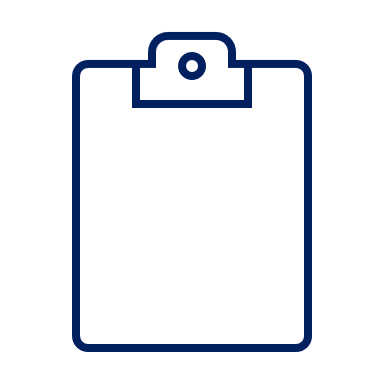 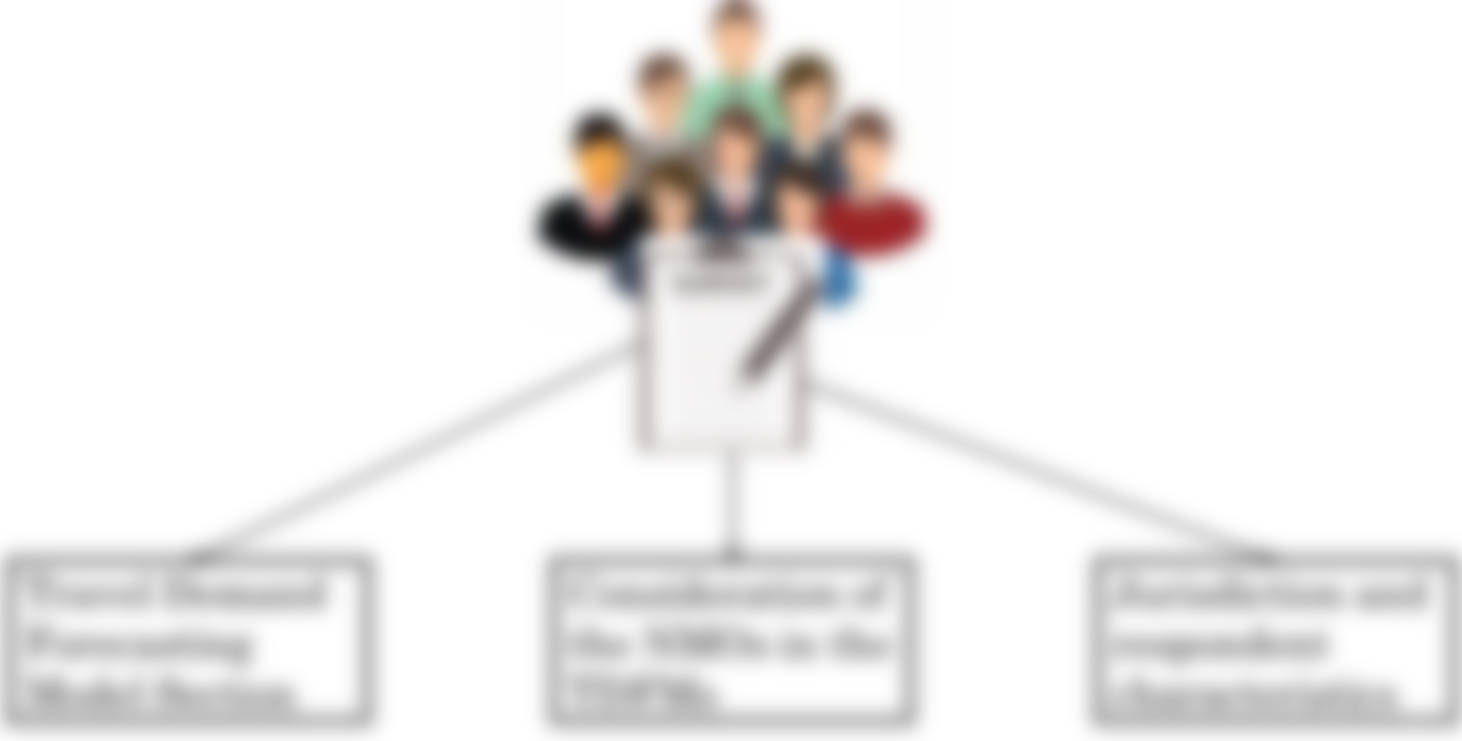 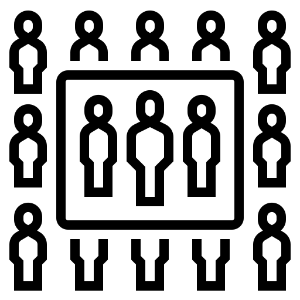 55 complete responses
What is the main Travel Demand Forecasting Model (TDFM) framework operationalized in your agency?
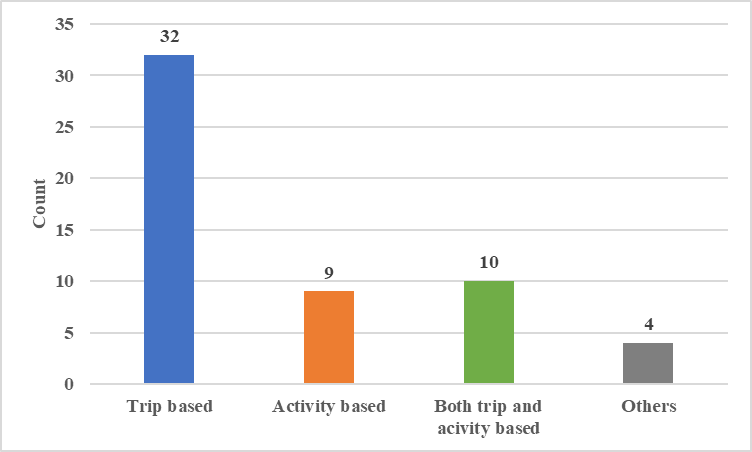 Interim Meeting
Travel Demand Forecasting Model Section
34
Task III: Stakeholder Survey (cont.)
3/15/2024
Considered Module in:
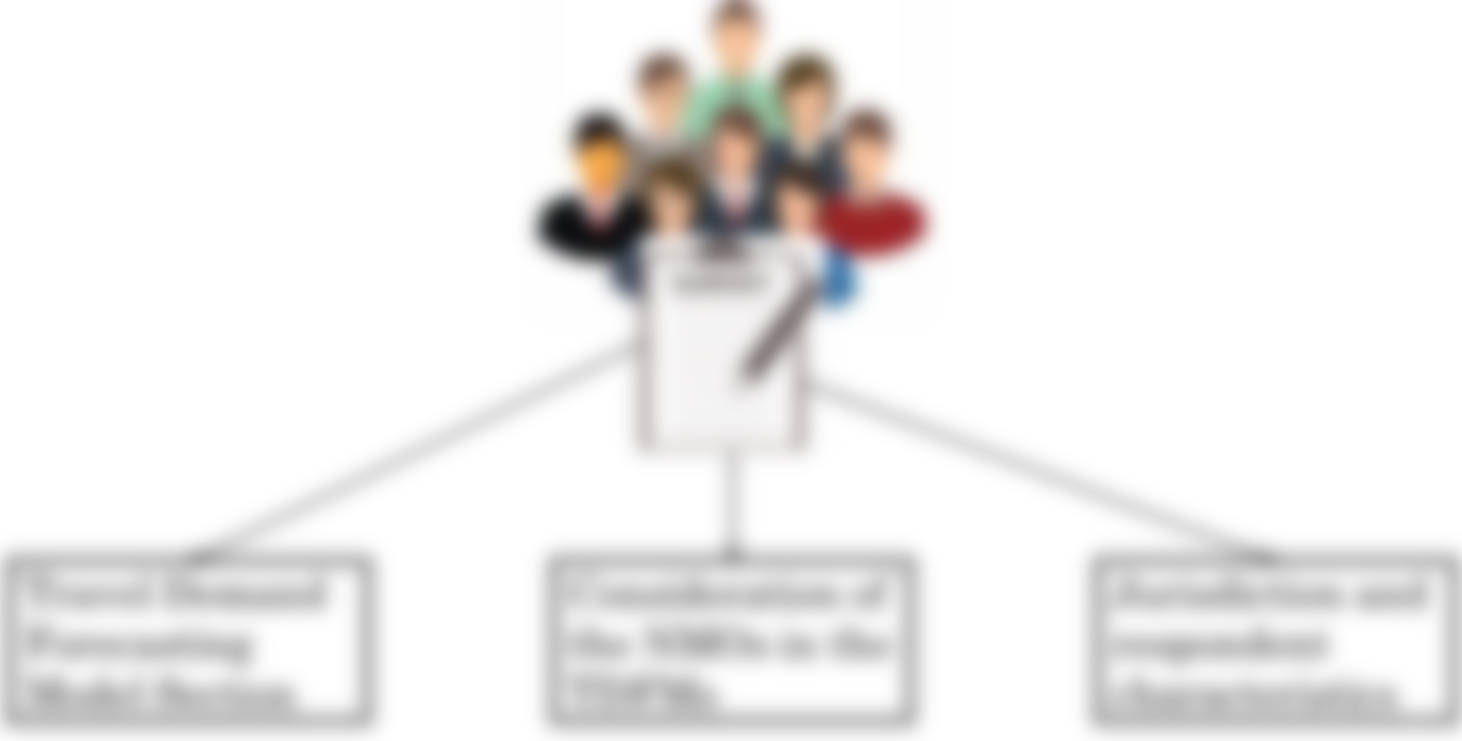 Trip-based TDFM
Activity-based TDFM
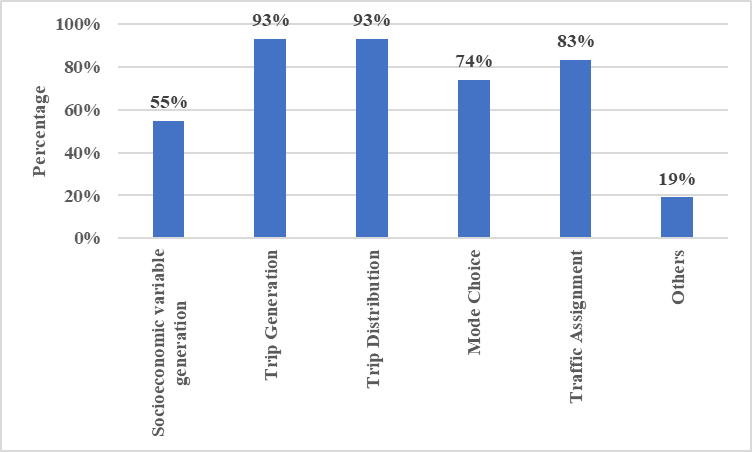 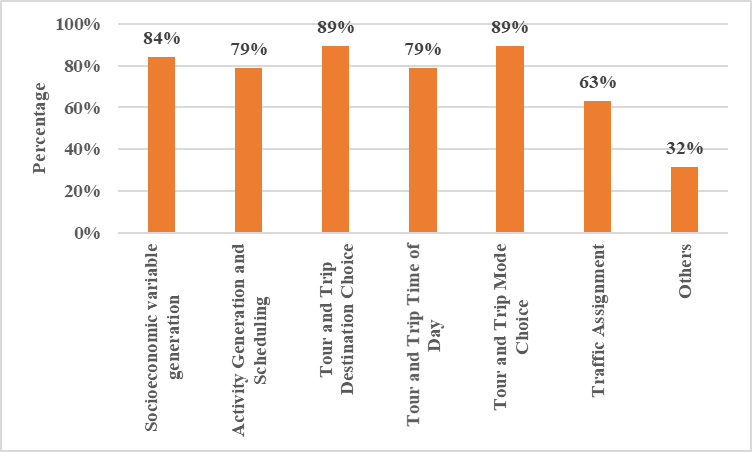 Interim Meeting
Travel Demand Forecasting Model Section
35
Task III: Stakeholder Survey (cont.)
3/15/2024
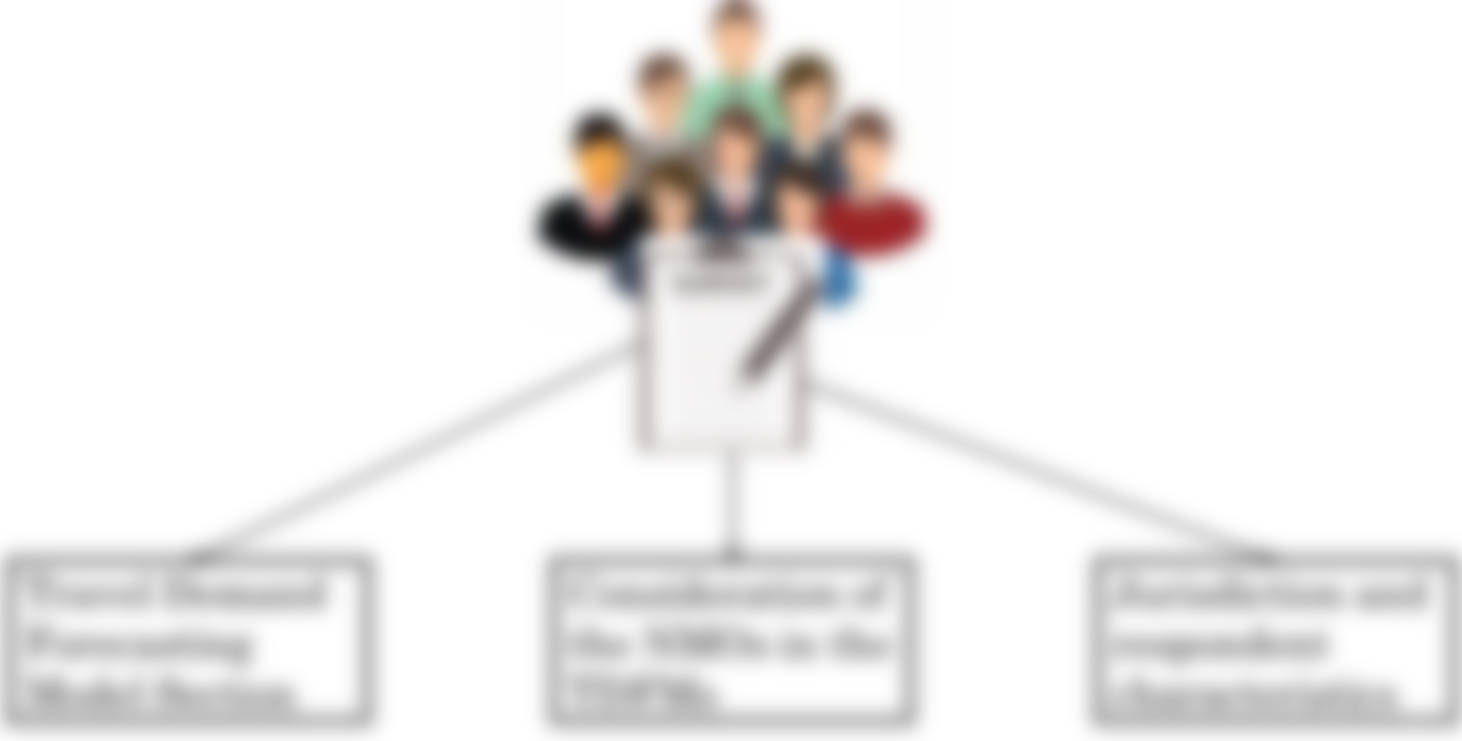 TDFM employed by purpose
TDFM update by frequency
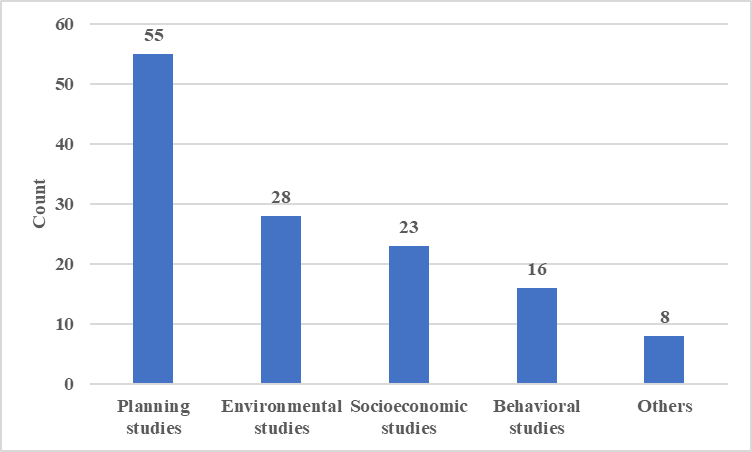 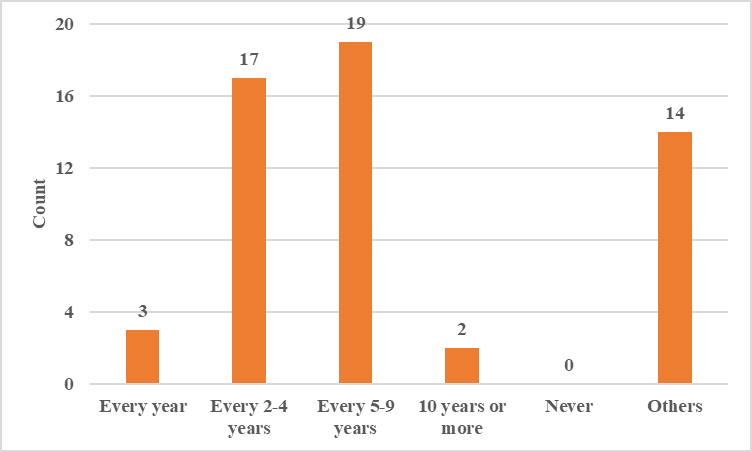 Interim Meeting
Travel Demand Forecasting Model Section
36
Task III: Stakeholder Survey (cont.)
3/15/2024
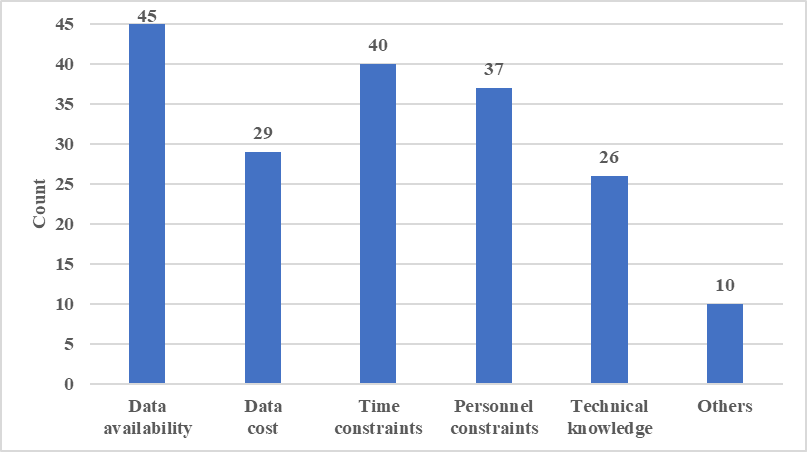 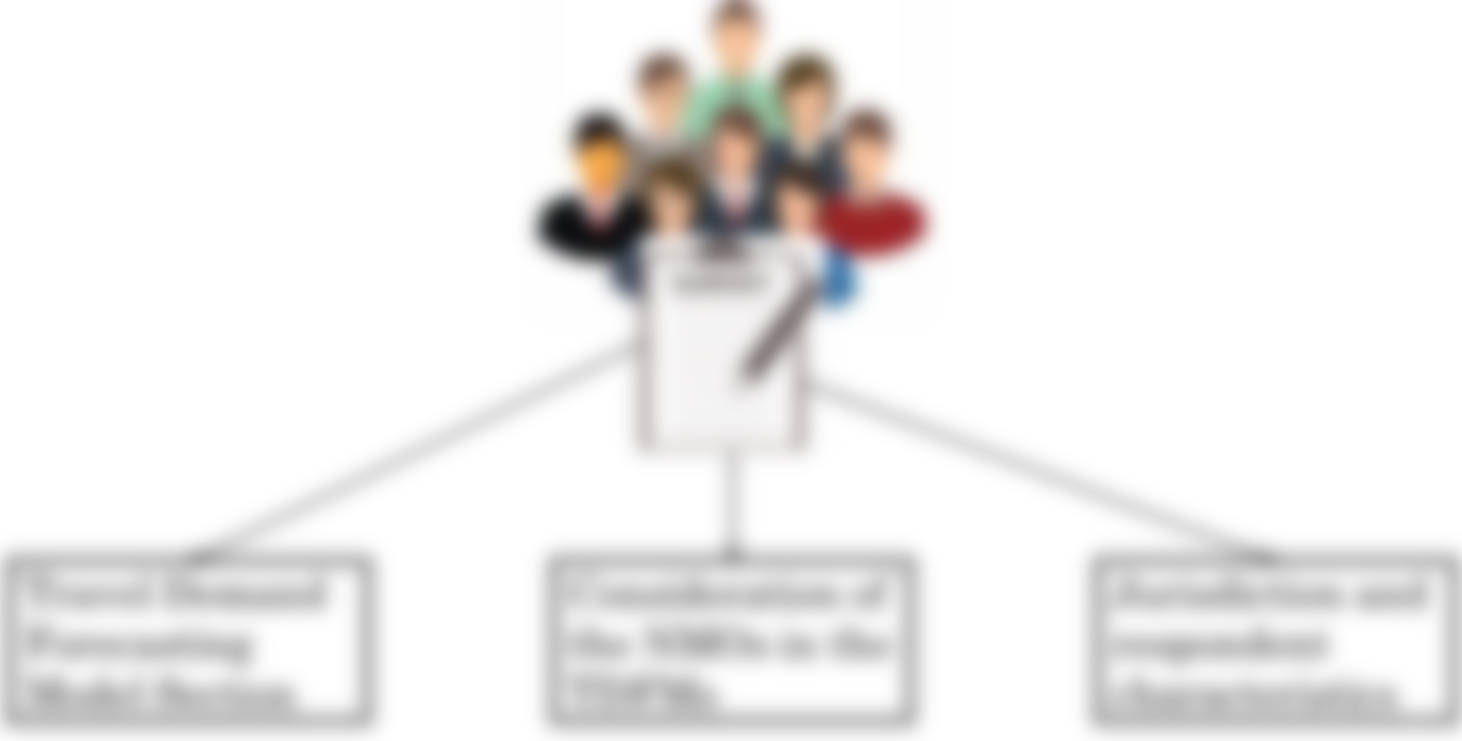 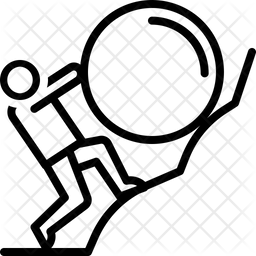 Challenges faced by the agencies with TDFM update
Interim Meeting
Travel Demand Forecasting Model Section
37
Task III: Stakeholder Survey (cont.)
3/15/2024
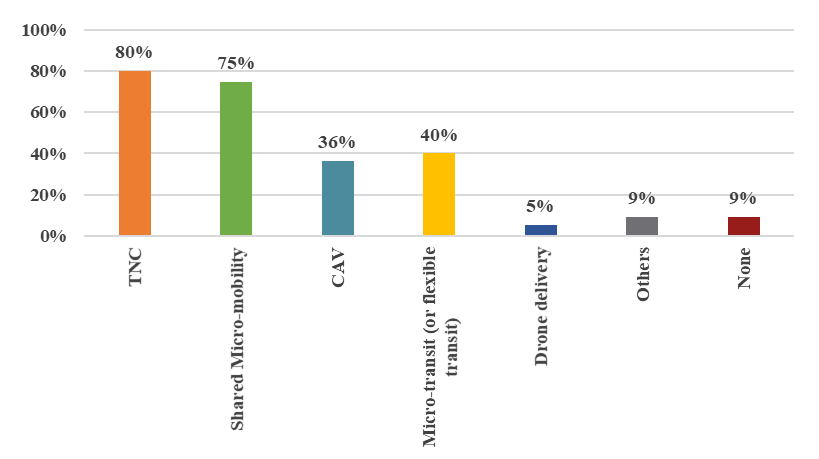 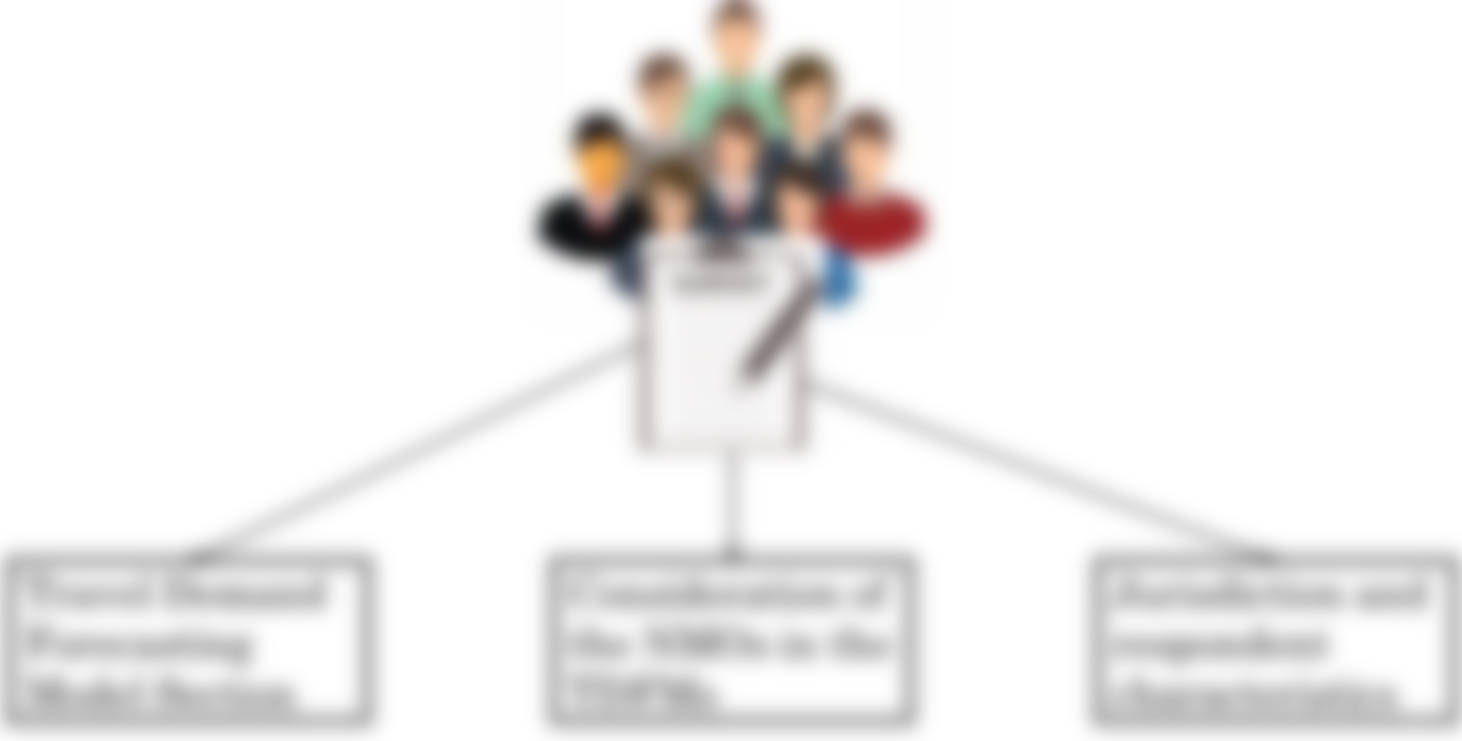 Percentage of jurisdiction 
by operational NMOs
Interim Meeting
New Mobility Options
38
Task III: Stakeholder Survey (cont.)
3/15/2024
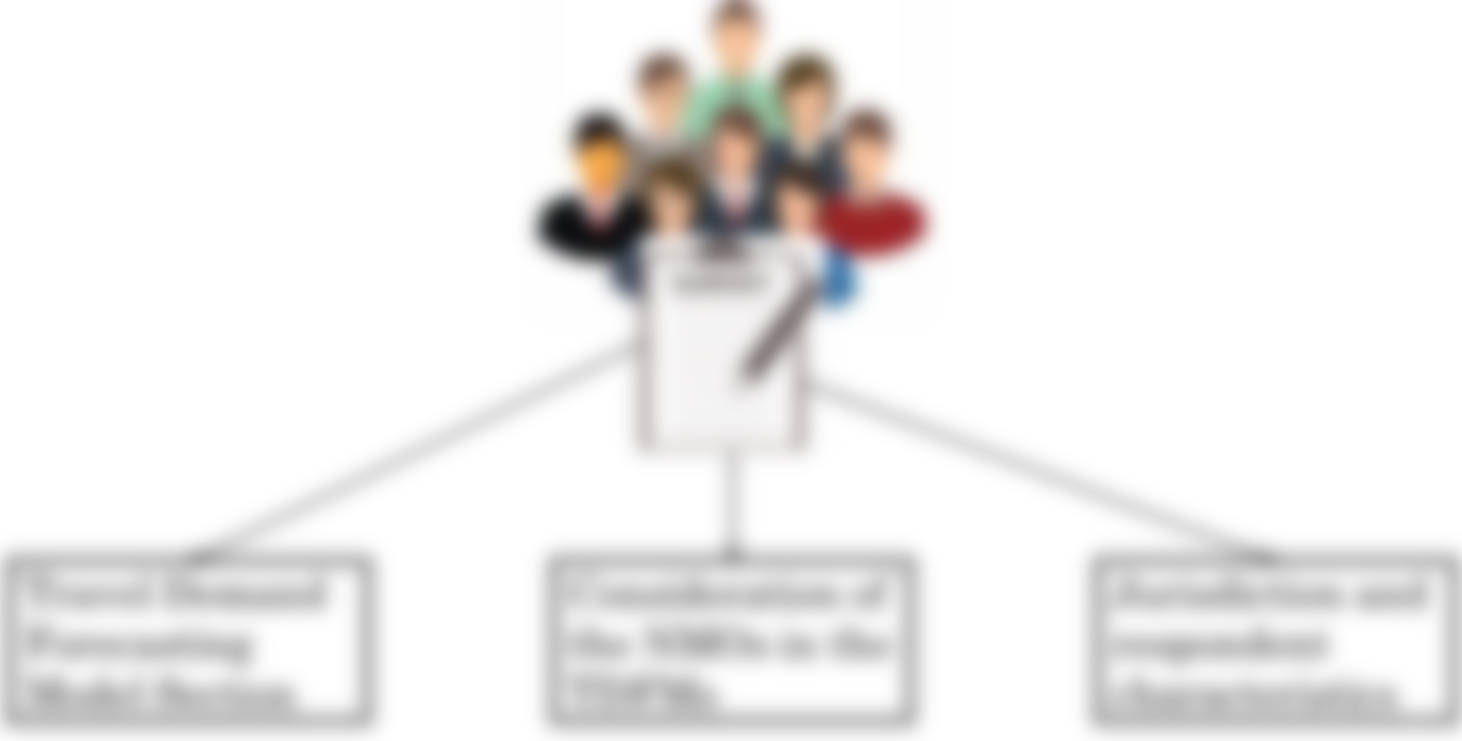 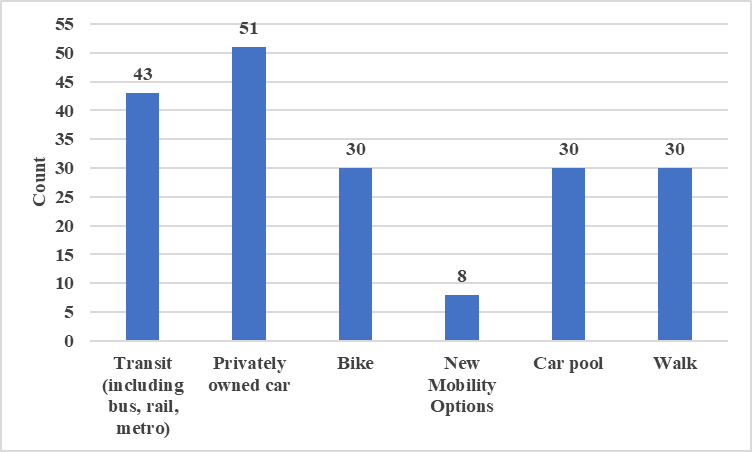 Existing TDFM by mobility options
Interim Meeting
New Mobility Options
39
Task III: Stakeholder Survey (cont.)
3/15/2024
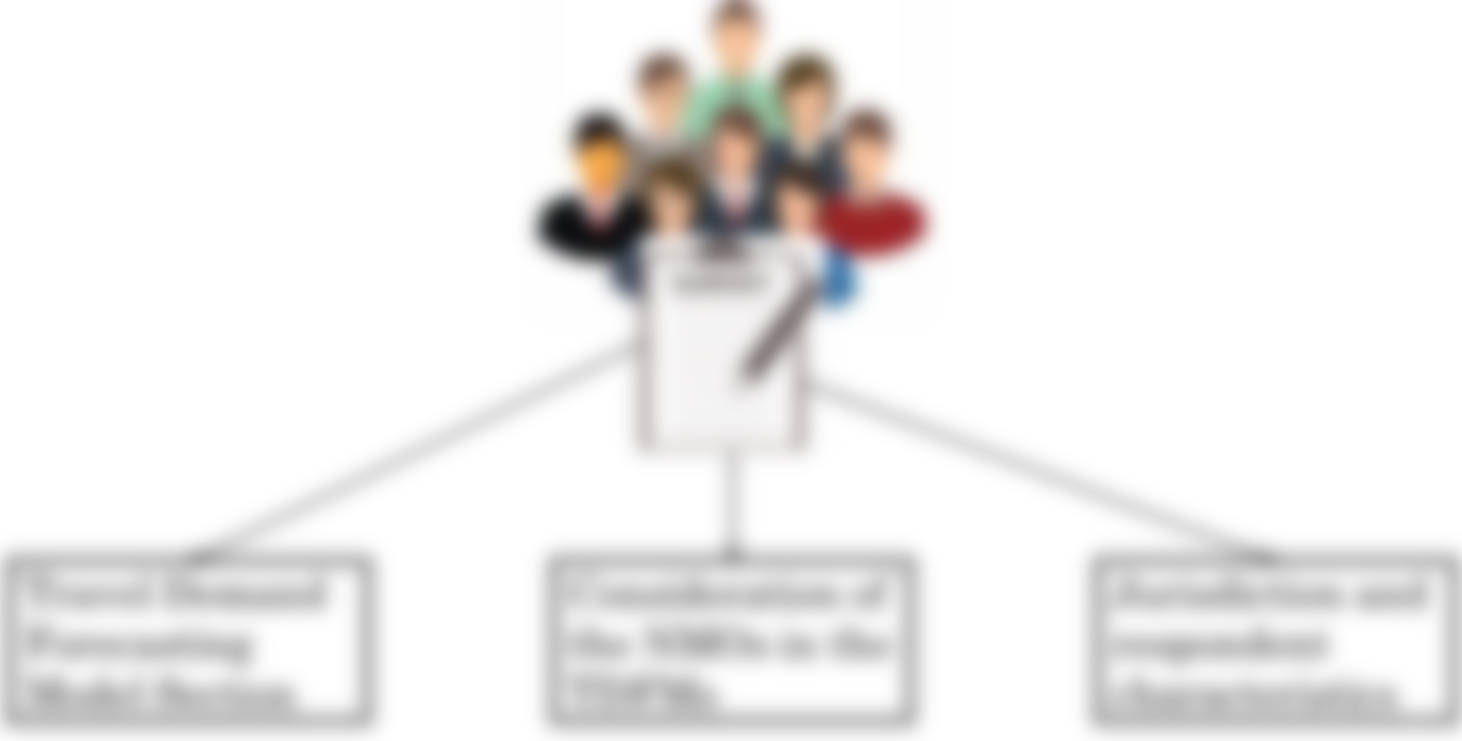 Existing TDFM by NMOs
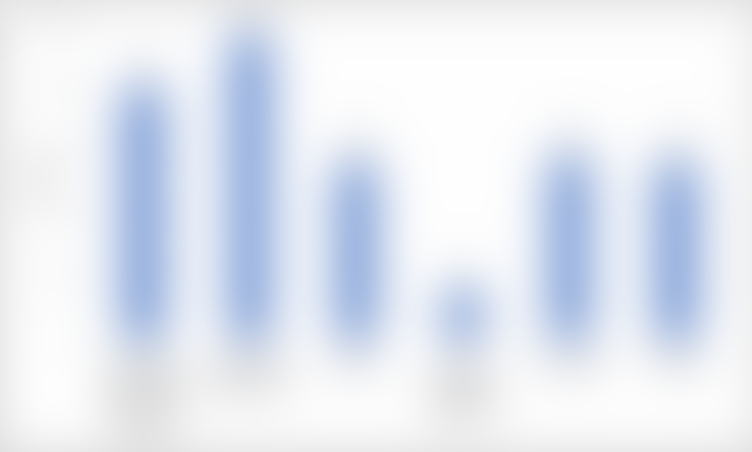 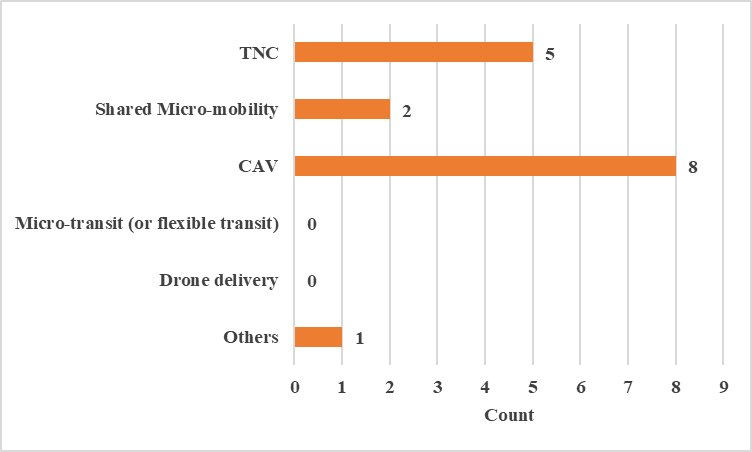 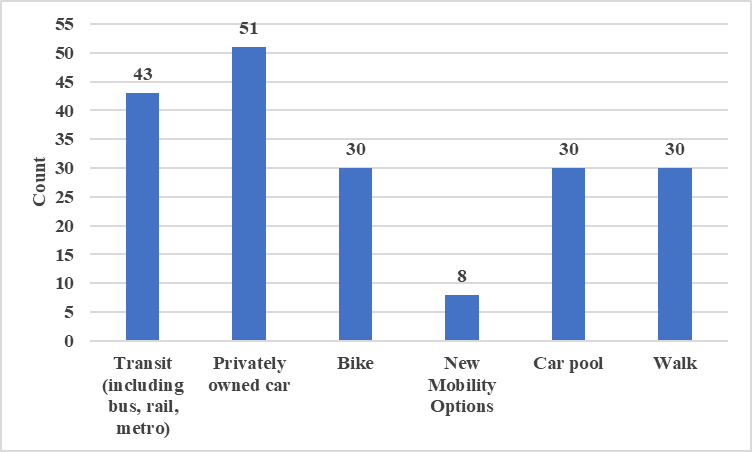 Interim Meeting
New Mobility Options
40
Task III: Stakeholder Survey (cont.)
3/15/2024
Impacted modules due to NMO consideration:
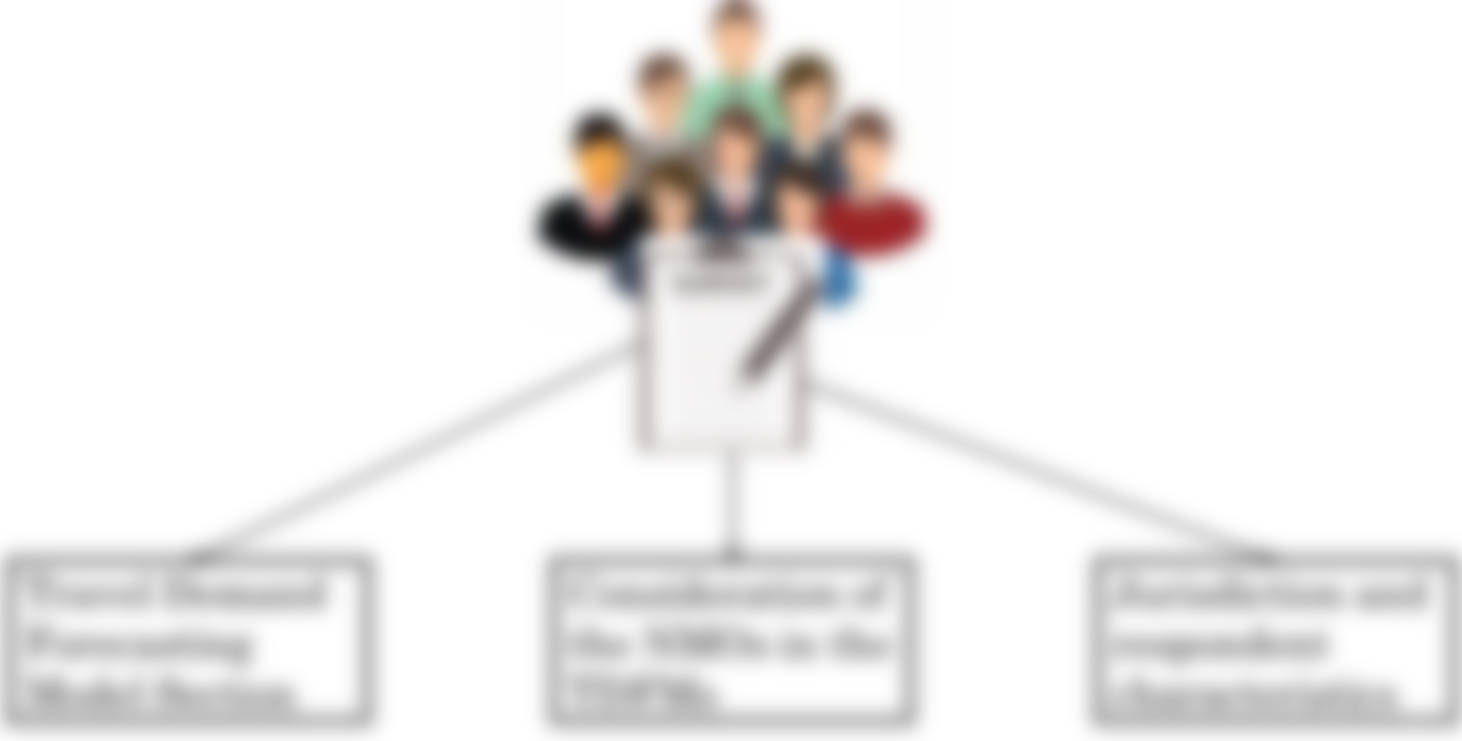 Trip-based TDFM
Activity-based TDFM
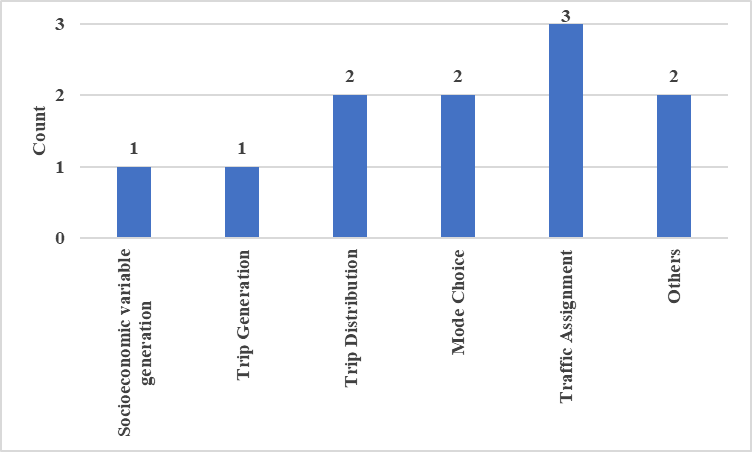 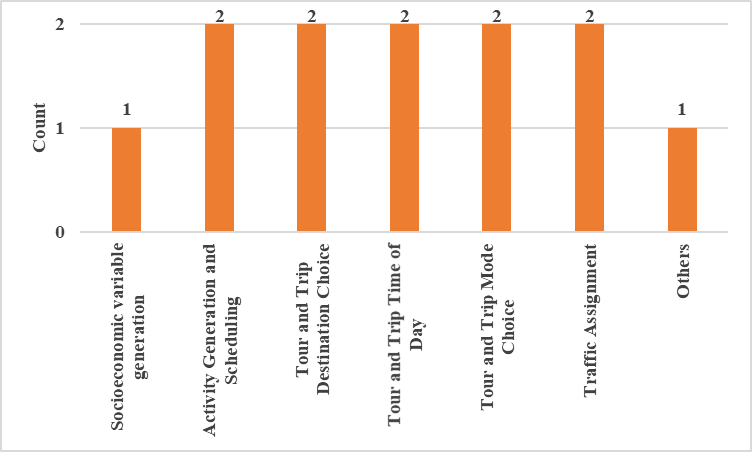 Interim Meeting
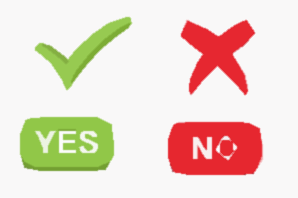 New Mobility Options
Availability of resources documentation for NMO consideration
5
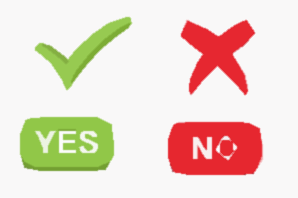 41
1
Task III: Stakeholder Survey (cont.)
3/15/2024
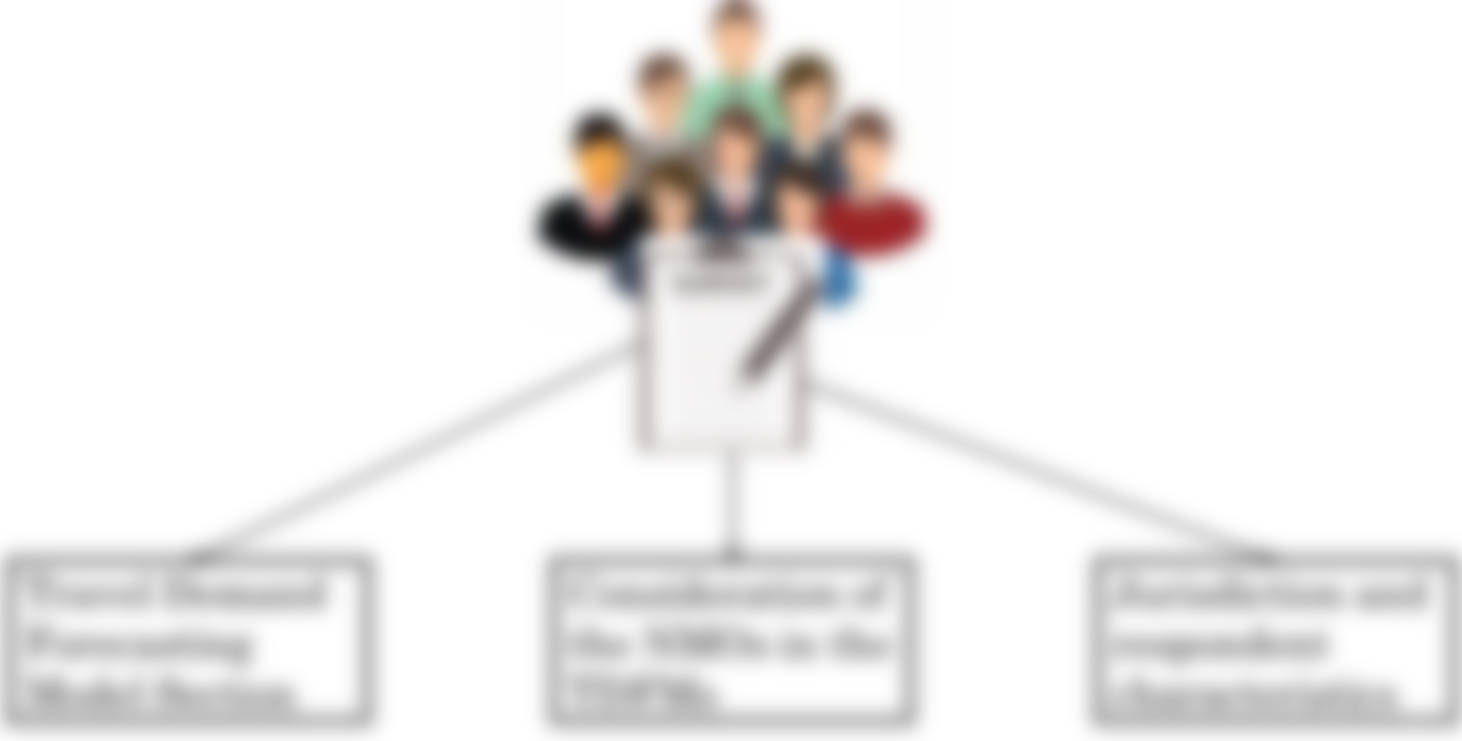 28
18
Interim Meeting
New Mobility Options
42
Task III: Stakeholder Survey (cont.)
3/15/2024
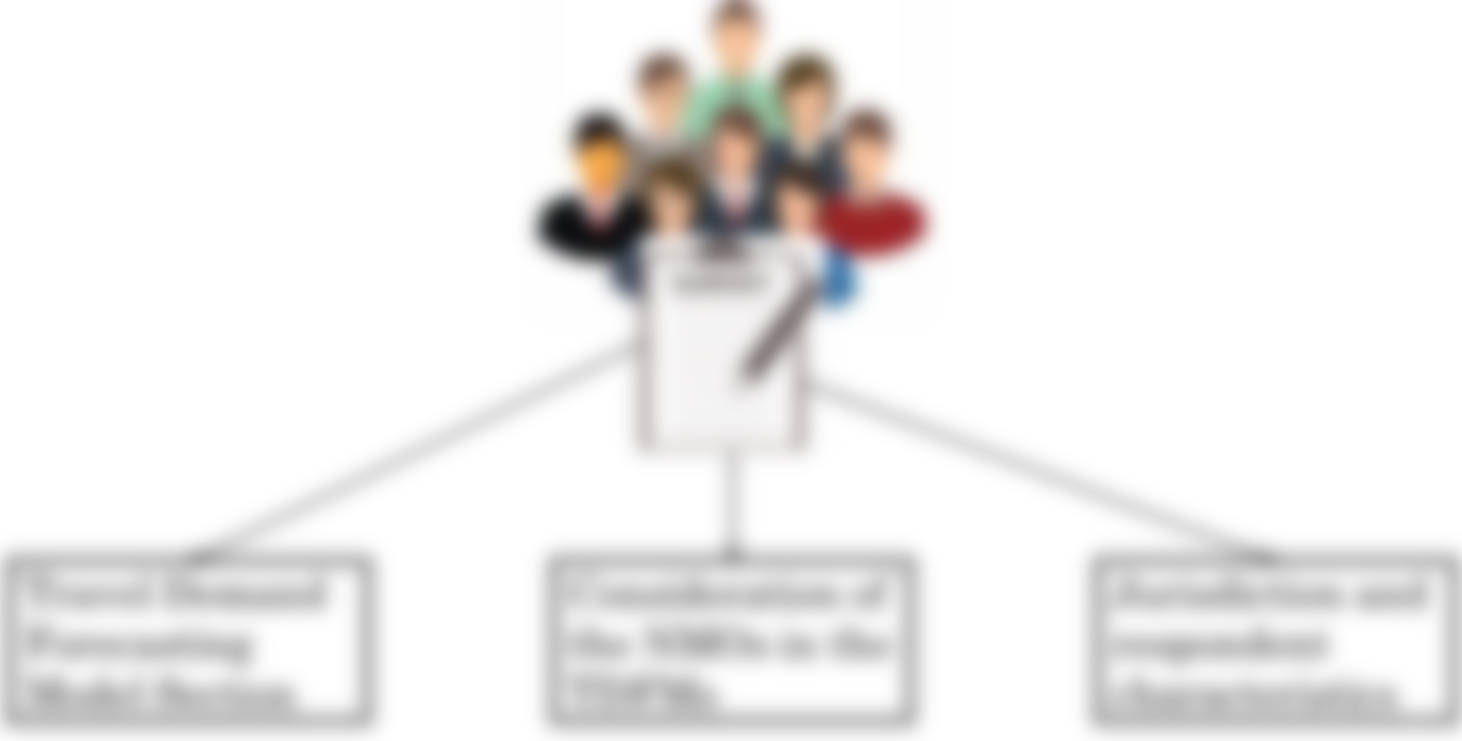 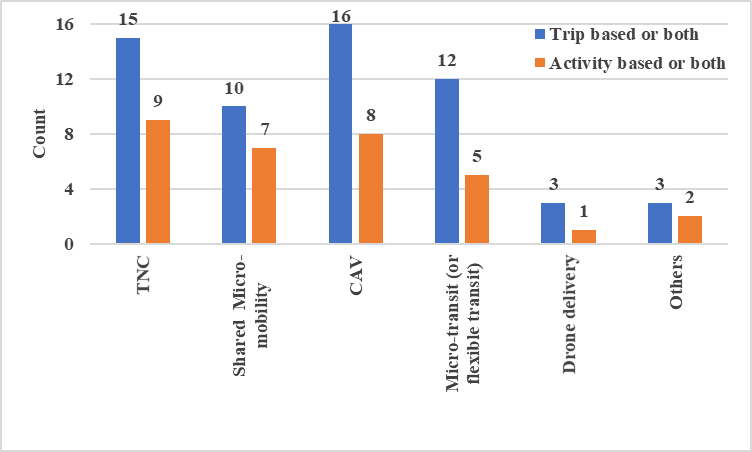 28
16
Interim Meeting
New Mobility Options
43
Task III: Stakeholder Survey (cont.)
3/15/2024
Availability of Resources for potential NMO consideration
Constraints affecting potential NMO consideration
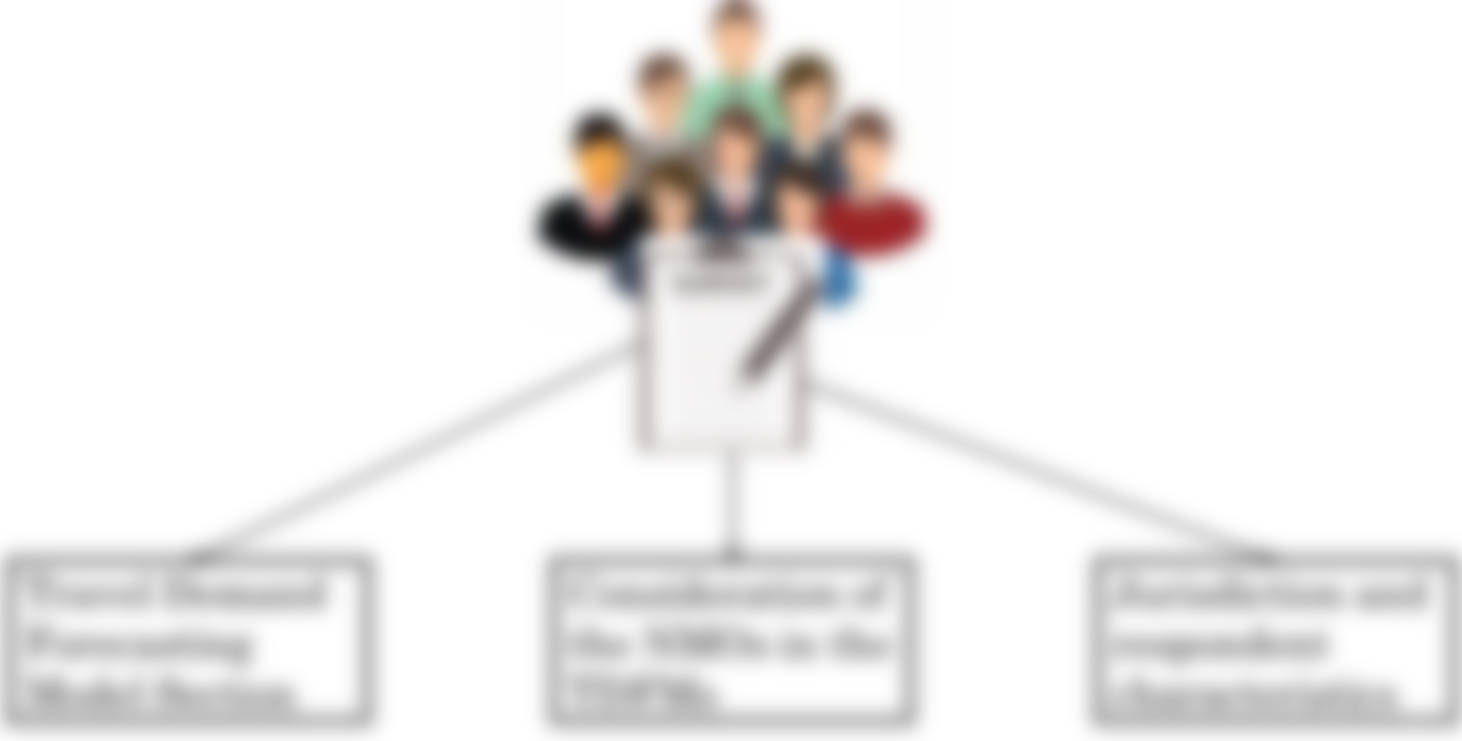 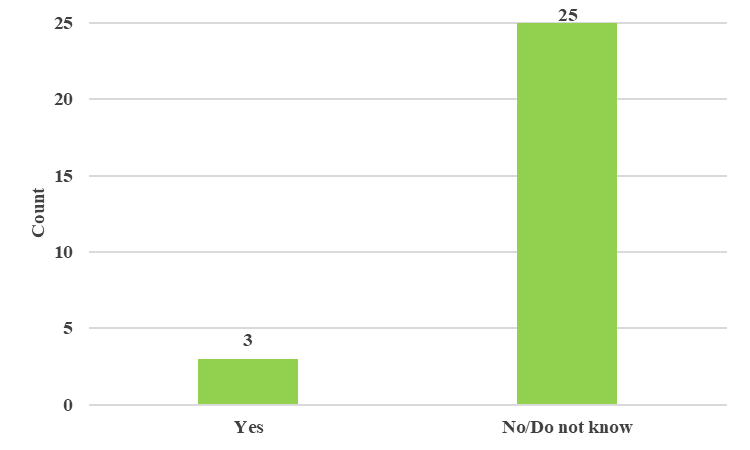 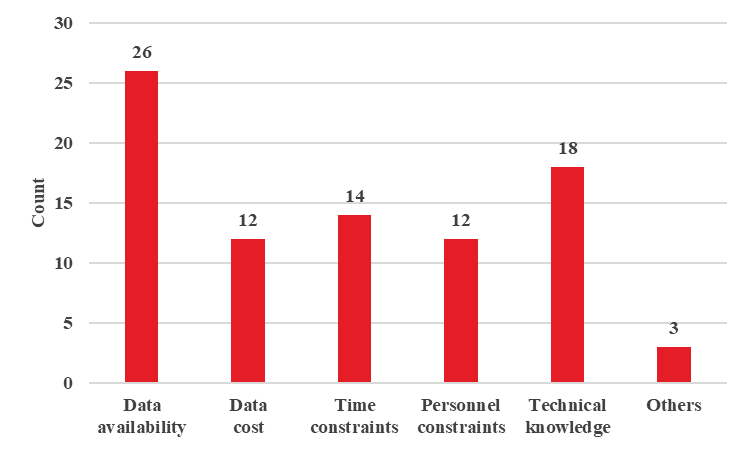 Interim Meeting
New Mobility Options
44
Task III: Stakeholder Survey (cont.)
3/15/2024
Area under jurisdiction of the agency
2020 census population of the jurisdiction
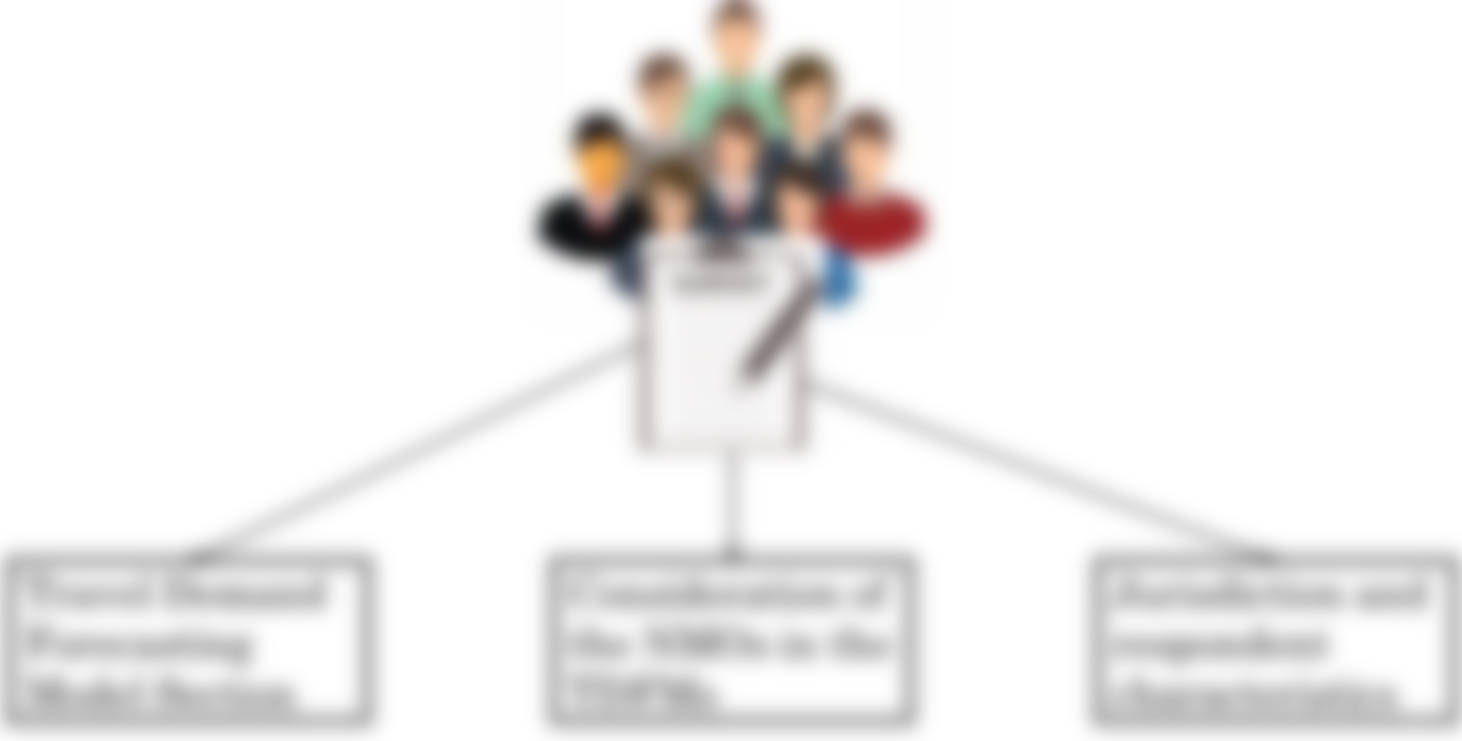 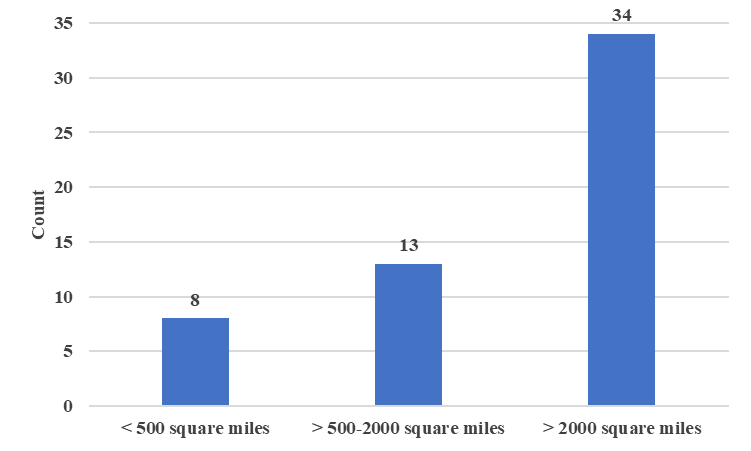 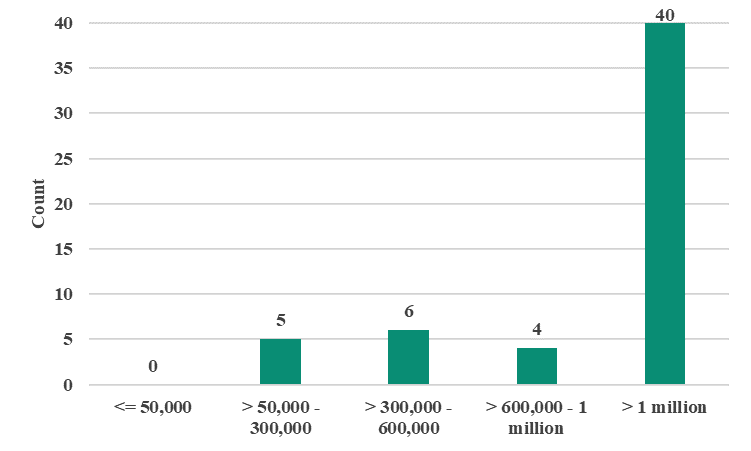 Interim Meeting
Jurisdiction and respondent characteristics
45
Task III: Stakeholder Survey (cont.)
3/15/2024
Agency affiliation of the respondents
Role of the respondents
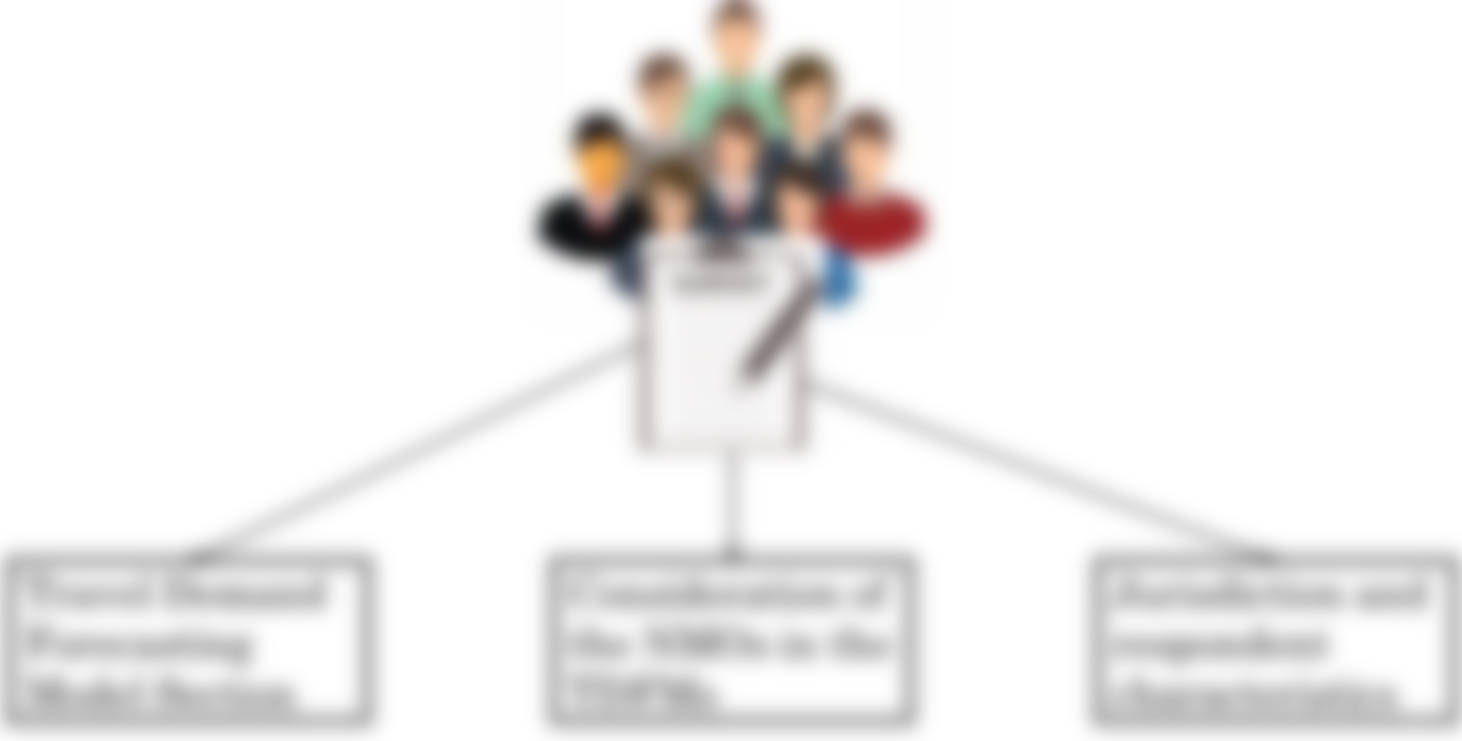 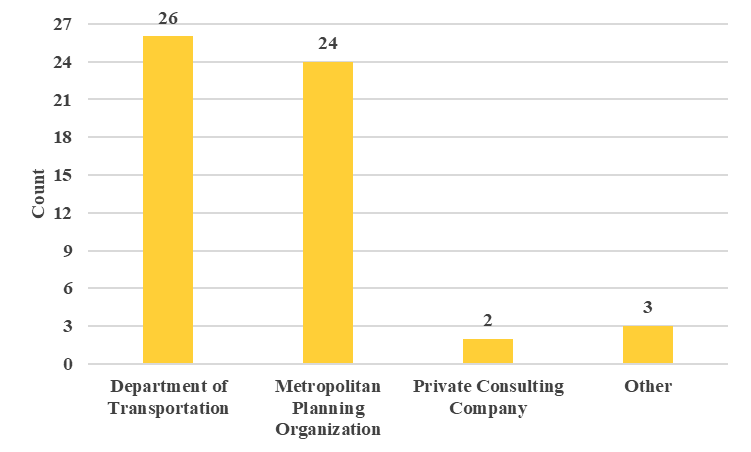 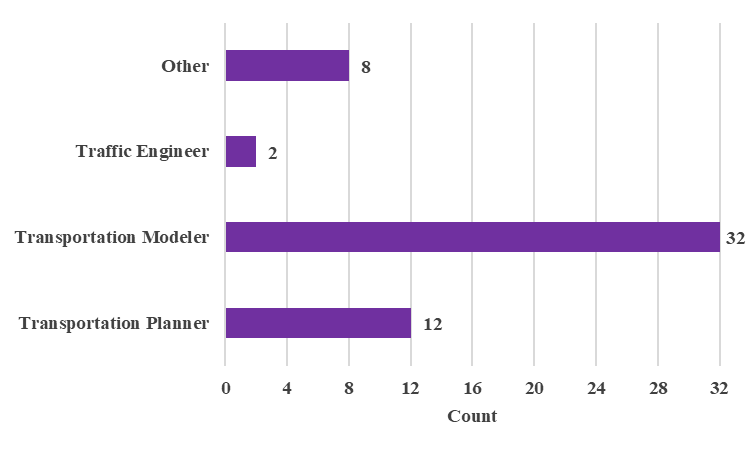 Interim Meeting
Jurisdiction and respondent characteristics
46
Outline
3/15/2024
Interim Meeting
47
3/15/2024
Phase II:Guidebook
Interim Meeting
48
Guidebook Outline
3/15/2024
Two major focus items
Performance Metrics
Measures for trip-based TDFM
Measures for activity-based TDFM


TDFM update procedures
Limited implementation examples in literature
Build synthetic data to develop future scenarios of expected change
Implement models for current and synthetic data to illustrate change to TDFM components
Interim Meeting
49
Performance Metrics
3/15/2024
Interim Meeting
50
Performance Metrics
3/15/2024
Interim Meeting
51
Performance Metrics
3/15/2024
Interim Meeting
52
Performance Metrics
3/15/2024
Interim Meeting
53
Potential Impact of NMOs
3/15/2024
Interim Meeting
54
Potential Impact of NMO
3/15/2024
Interim Meeting
55
Potential Impact of NMO
3/15/2024
Interim Meeting
56
TDFM Updates
3/15/2024
Framework for Update Process
Interim Meeting
57
TDFM Updates
3/15/2024
Framework for Update Process
Interim Meeting
2017 Data
Do not have adequate share of shared mobility and/or TNC
58
TDFM Updates
3/15/2024
Framework for Update Process
Interim Meeting
Updated 2025 data
2017 Data
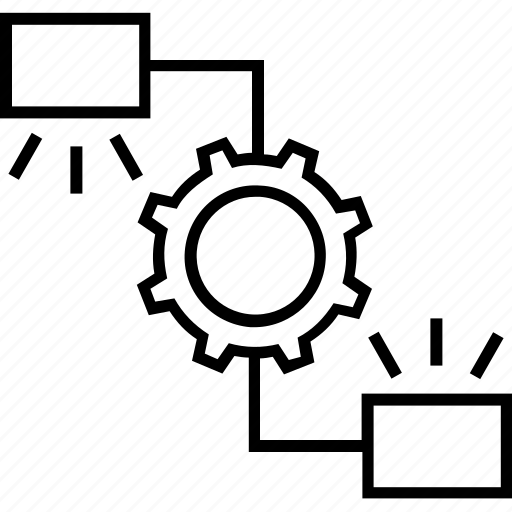 Reflects growing proportion of shared mobility and/or TNC
Do not have adequate share of shared mobility and/or TNC
59
TDFM Updates
3/15/2024
Use case example 1
HH vehicle ownership
Use case example 2
HH trip rate
Interim Meeting
Use case example 3
Trip mode choice
Base model
we build a model specification for observed real data in the absence of NMOs
60
TDFM Updates
Model without 
considering the impact 
of NMO
3/15/2024
represents a modification of the dependent variable over time without any significant impact from NMO addition
Use case example 1
HH vehicle ownership
Use case example 2
HH trip rate
Simulated Scenarios
Interim Meeting
Model considering the impact of NMO
Base model
represents a modification of the dependent variable (from real data) in response to NMO introduction
Use case example 3
Trip mode choice
we build a model specification for observed real data in the absence of NMOs
61
Use Case Example 1
3/15/2024
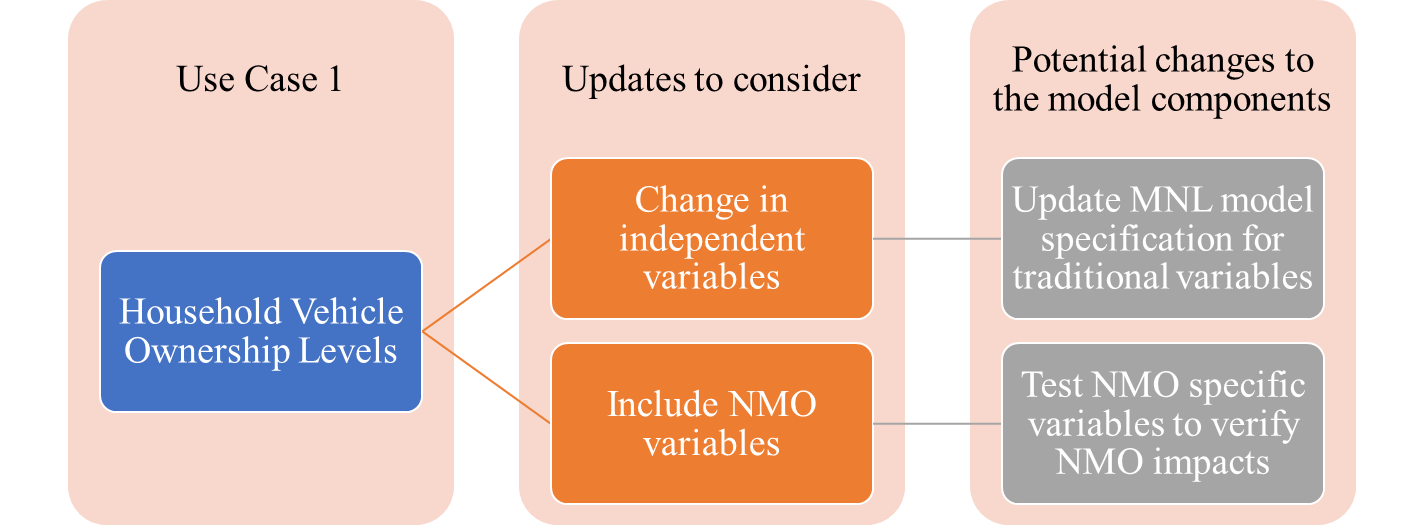 Interim Meeting
62
Use Case Example 1
3/15/2024
Share of Vehicle Ownership
Interim Meeting
63
Use Case Example 1
3/15/2024
Vehicle Ownership Model Result
Interim Meeting
64
Parameters are significant at 90% confidence level
Use Case Example 1
3/15/2024
Vehicle Ownership Model Result
Interim Meeting
Parameters are significant at 90% confidence level
65
Use Case Example 1
3/15/2024
Vehicle Ownership Model Result
Interim Meeting
66
Parameters are significant at 90% confidence level
Use Case Example 2
3/15/2024
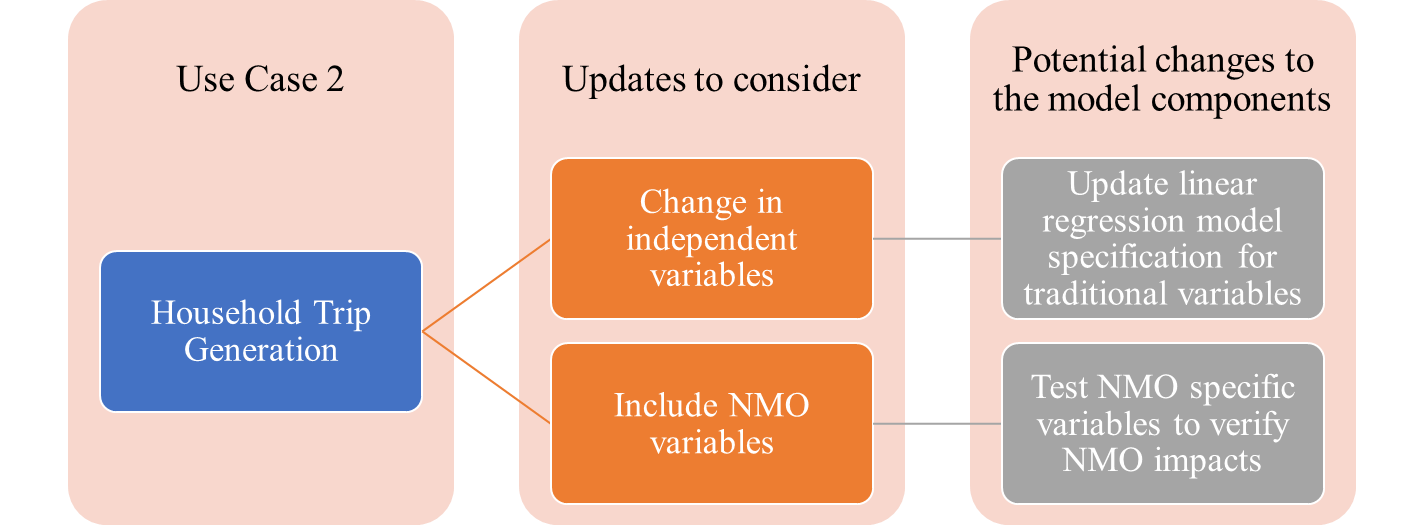 Interim Meeting
67
Use Case Example 2
3/15/2024
Descriptive Statistics of HH Trip Rate
Interim Meeting
68
Use Case Example 2
3/15/2024
HH Trip Rate Model Result
Interim Meeting
Parameters are significant at 90% confidence level
69
Use Case Example 2
3/15/2024
HH Trip Rate Model Result
Interim Meeting
Parameters are significant at 90% confidence level
70
Use Case Example 3
3/15/2024
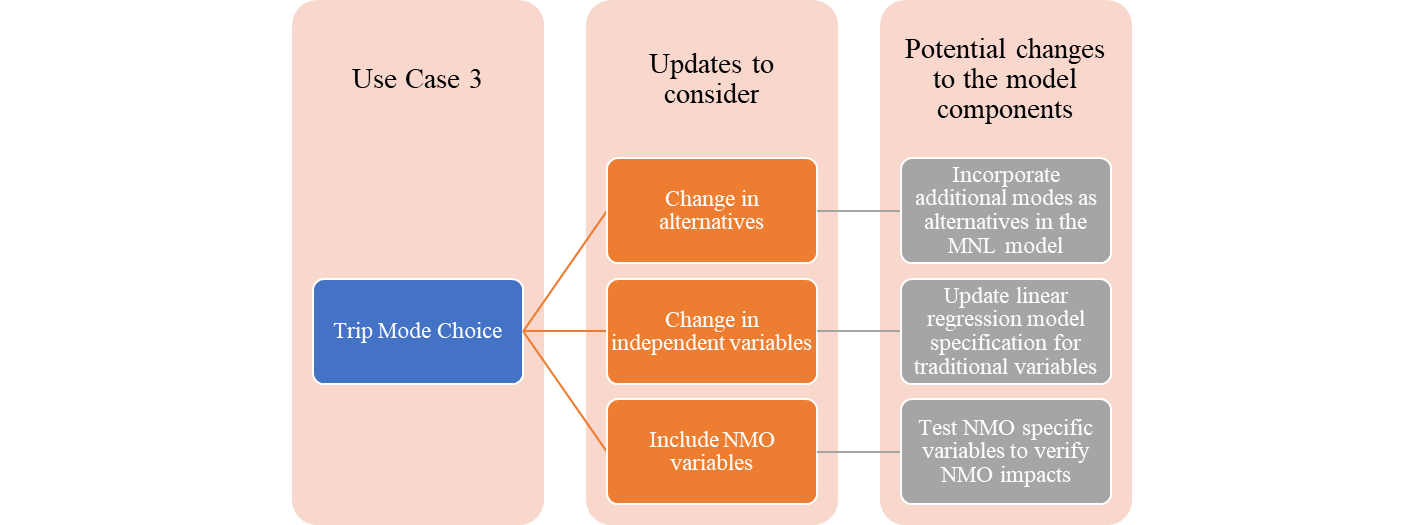 Interim Meeting
71
Use Case Example 3
3/15/2024
Mode Share by Transportation Alternatives
Interim Meeting
72
Use Case Example 3
3/15/2024
Trip Mode Choice Model Result
Interim Meeting
Parameters are significant at 90% confidence level
73
Use Case Example 3
3/15/2024
Trip Mode Choice Model Result
Interim Meeting
Parameters are significant at 90% confidence level
74
Use Case Example 3
3/15/2024
Trip Mode Choice Model Result
Interim Meeting
Parameters are significant at 90% confidence level
75
Outline
3/15/2024
Interim Meeting
76
Implementation of Research Findings
3/15/2024
The research team suggests the selection of agencies for pilot projects based on panel member inputs and presentation of the project guidebook in TRB committee meetings.
Pilot projects will allow us to
Update the guidebook through practical implementation and allow us to further refine the metrics and update strategies.
Broaden the scope of the guidebook and allow for wider applicability 
Develop a lessons learned guide for practitioners on what are the most important challenges for NMO related TDFM update implementation process
Panel Meeting
77
3/15/2024
Thank you

The National Cooperative Highway Research Program (NCHRP) is sponsored by the individual state departments of transportation of the American Association of State Highway and Transportation Officials. NCHRP is administered by the Transportation Research Board (TRB), part of the National Academies of Sciences, Engineering, and Medicine, under a cooperative agreement with the Federal Highway Administration (FHWA).  Any opinions and conclusions expressed or implied in resulting research products are those of the individuals and organizations who performed the research and are not necessarily those of TRB; the National Academies of Sciences, Engineering, and Medicine; the FHWA; or NCHRP sponsors.
Panel Meeting
78